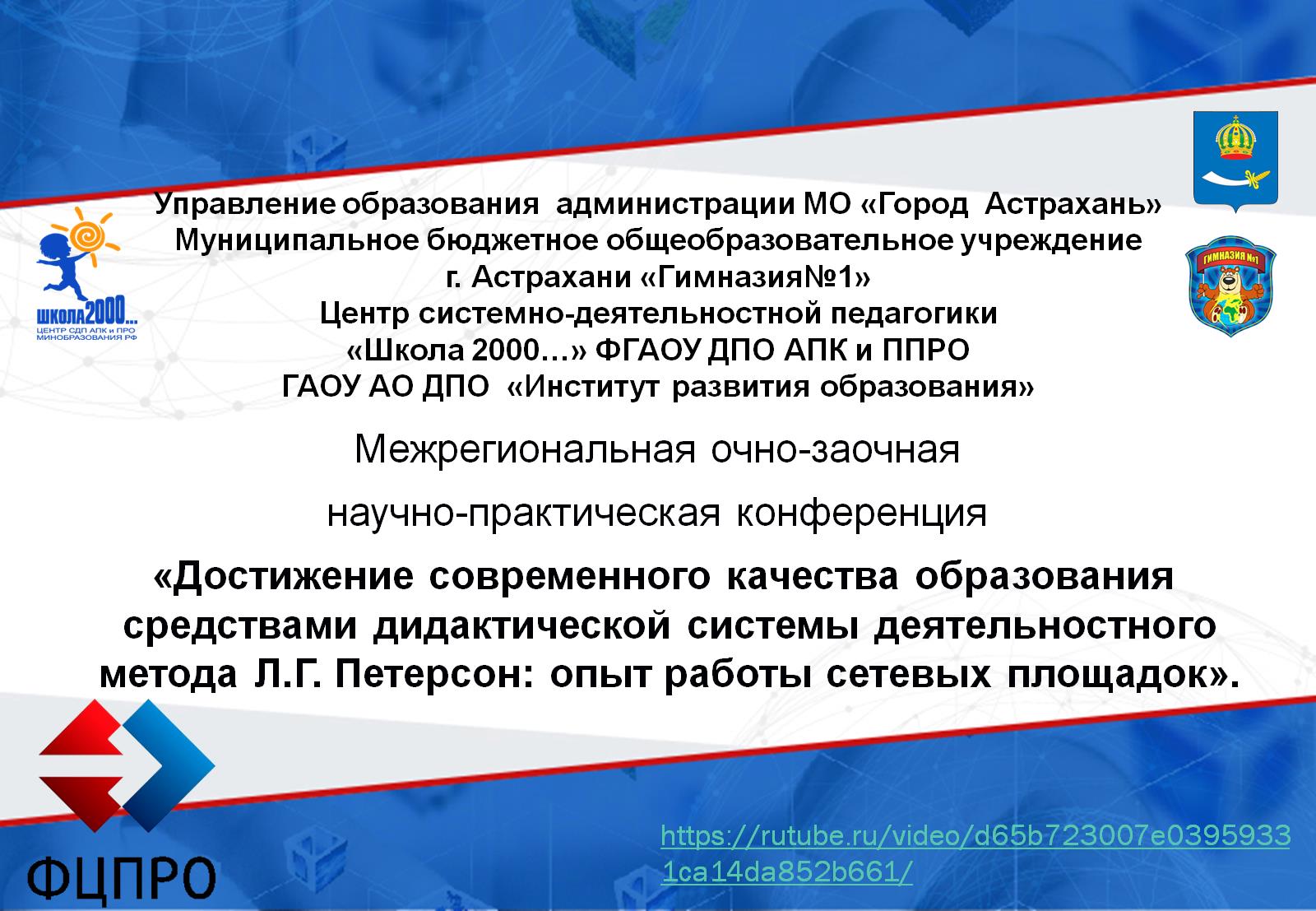 Управление образования  администрации МО «Город  Астрахань»Муниципальное бюджетное общеобразовательное учреждениег. Астрахани «Гимназия№1»Центр системно-деятельностной педагогики«Школа 2000…» ФГАОУ ДПО АПК и ППРОГАОУ АО ДПО  «Институт развития образования»
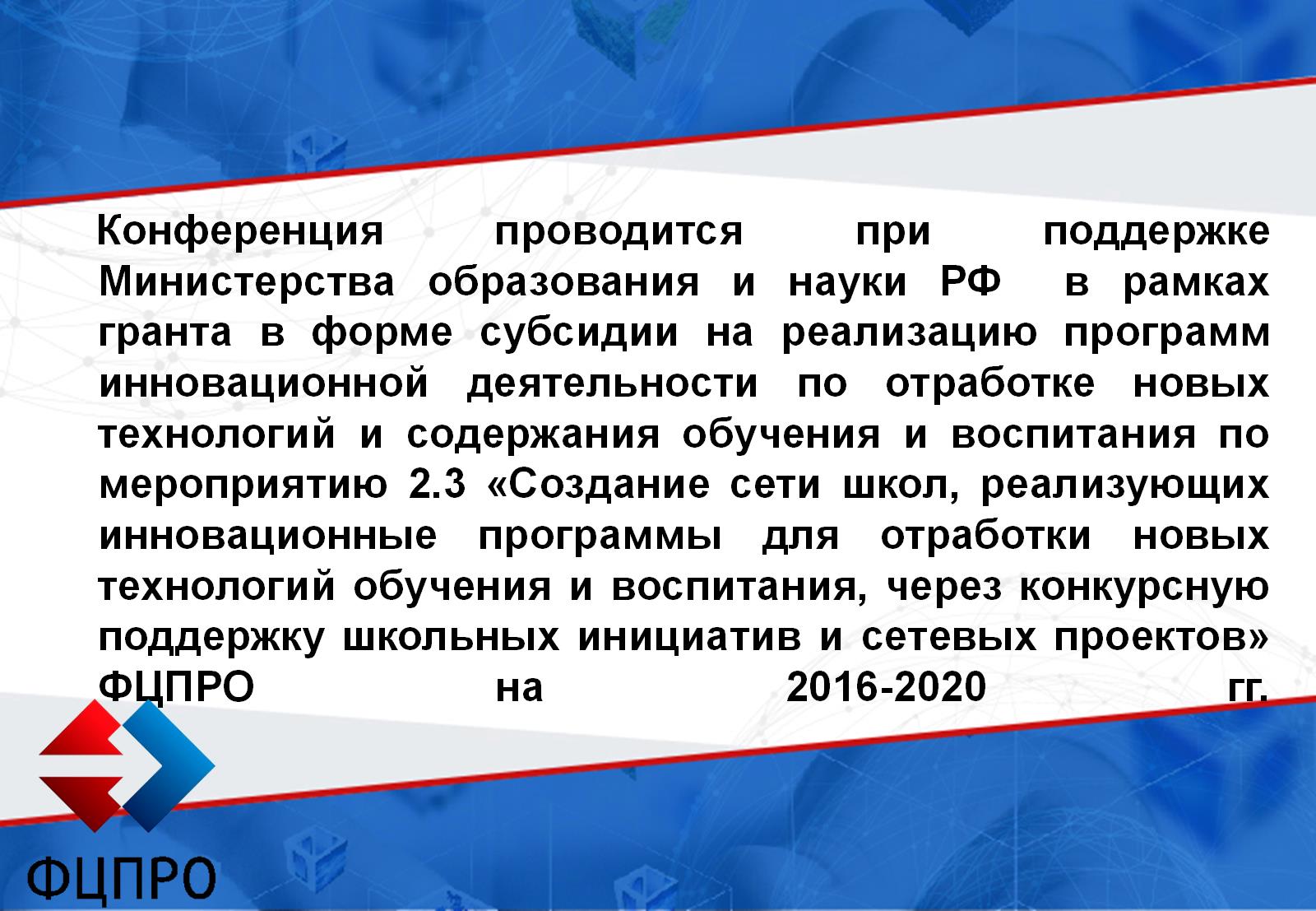 Конференция проводится при поддержке     Министерства образования и науки РФ  в рамках гранта в форме субсидии на реализацию программ инновационной деятельности по отработке новых технологий и содержания обучения и воспитания по мероприятию 2.3 «Создание сети школ, реализующих инновационные программы для отработки новых технологий обучения и воспитания, через конкурсную поддержку школьных инициатив и сетевых проектов» ФЦПРО на 2016-2020 гг.
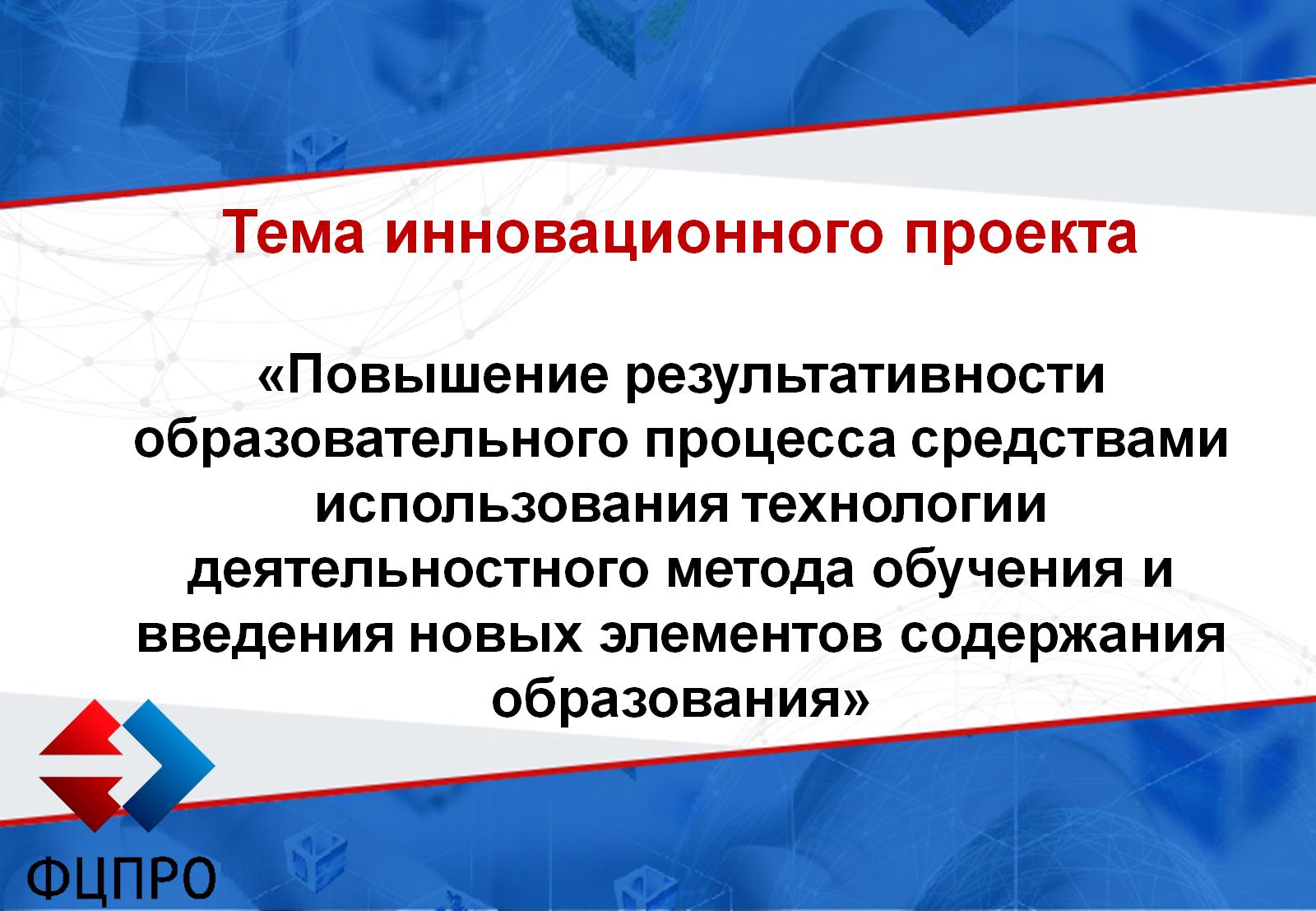 Тема инновационного проекта «Повышение результативности образовательного процесса средствами использования технологии деятельностного метода обучения и введения новых элементов содержания образования»
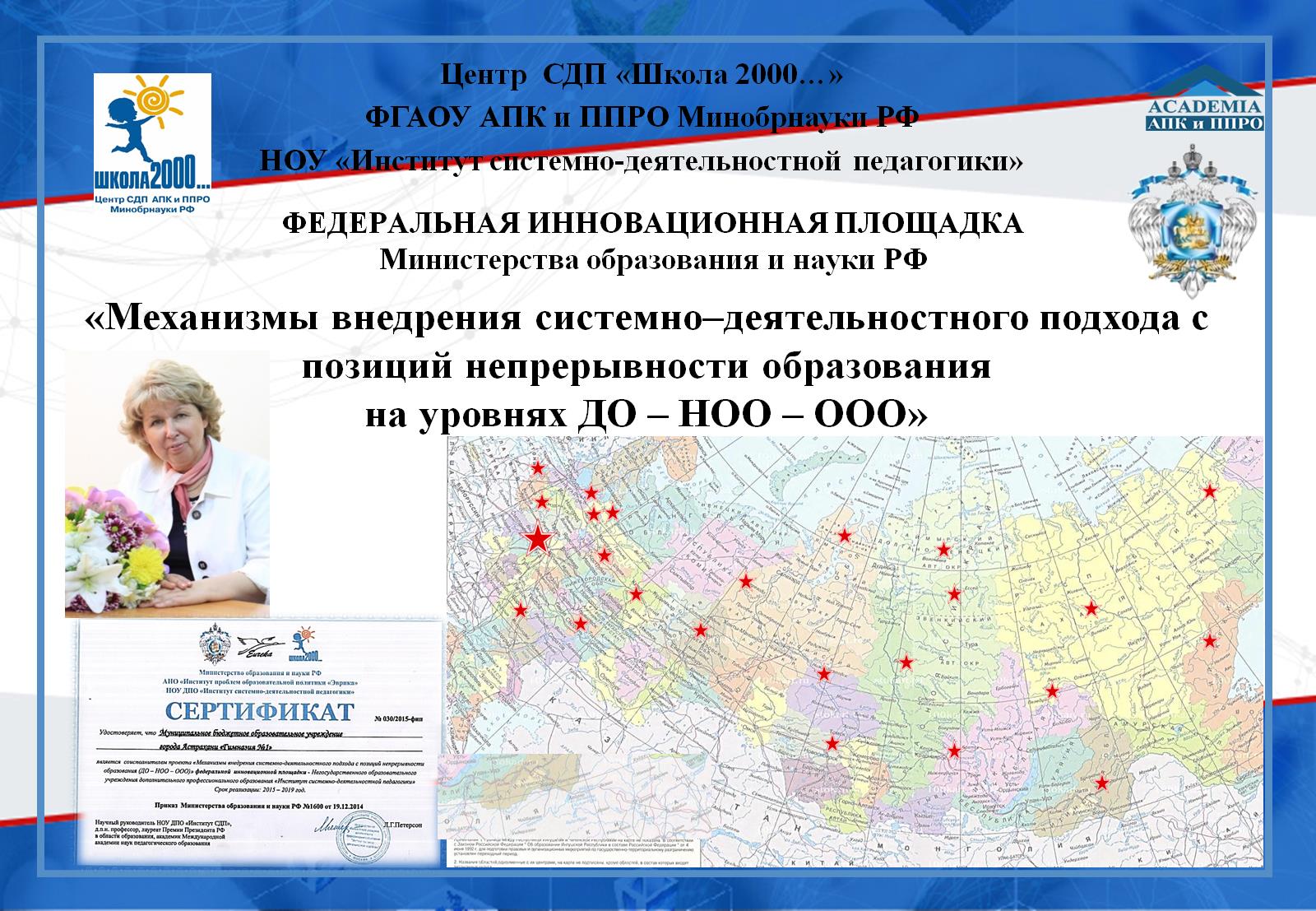 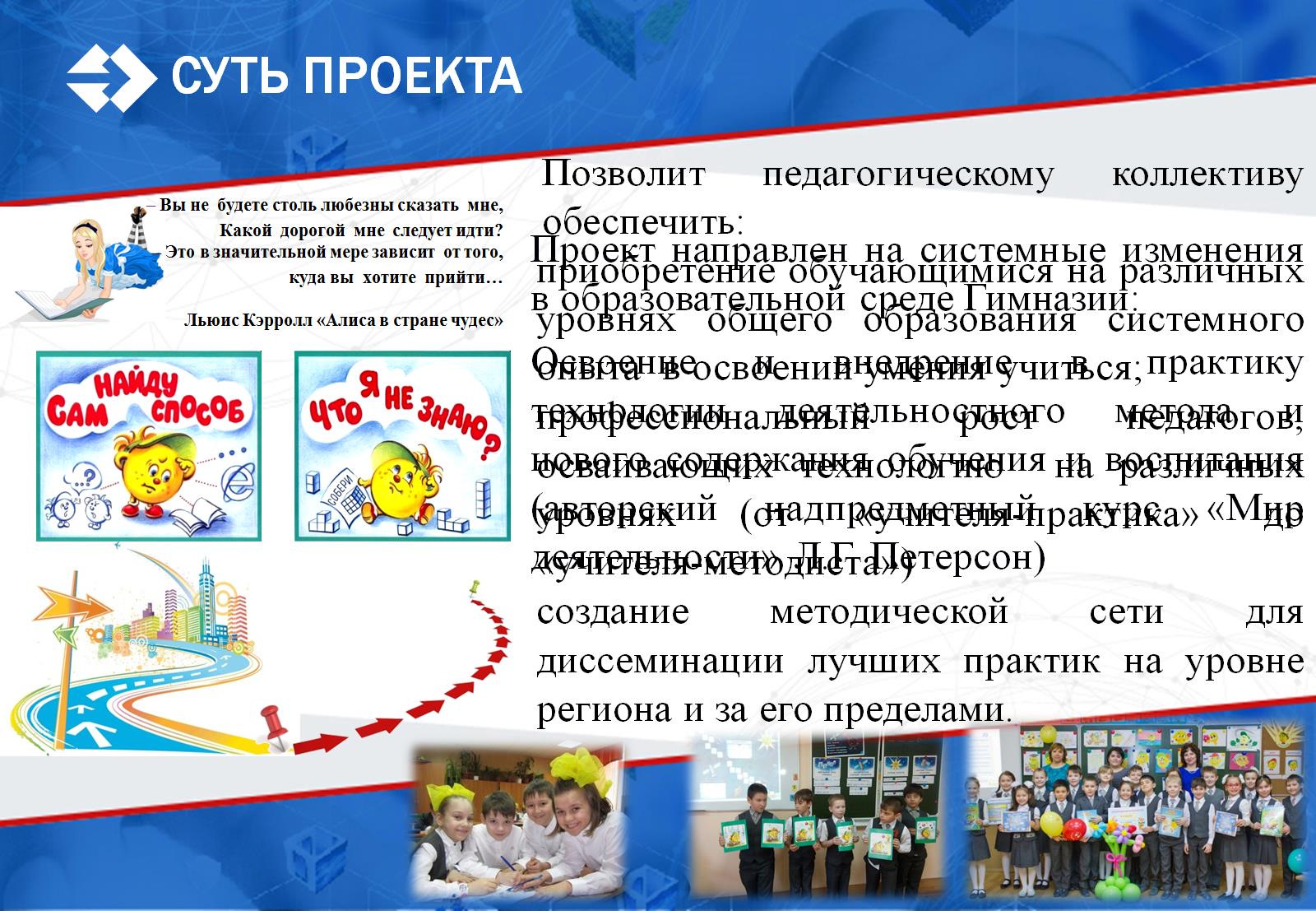 СУТЬ ПРОЕКТА
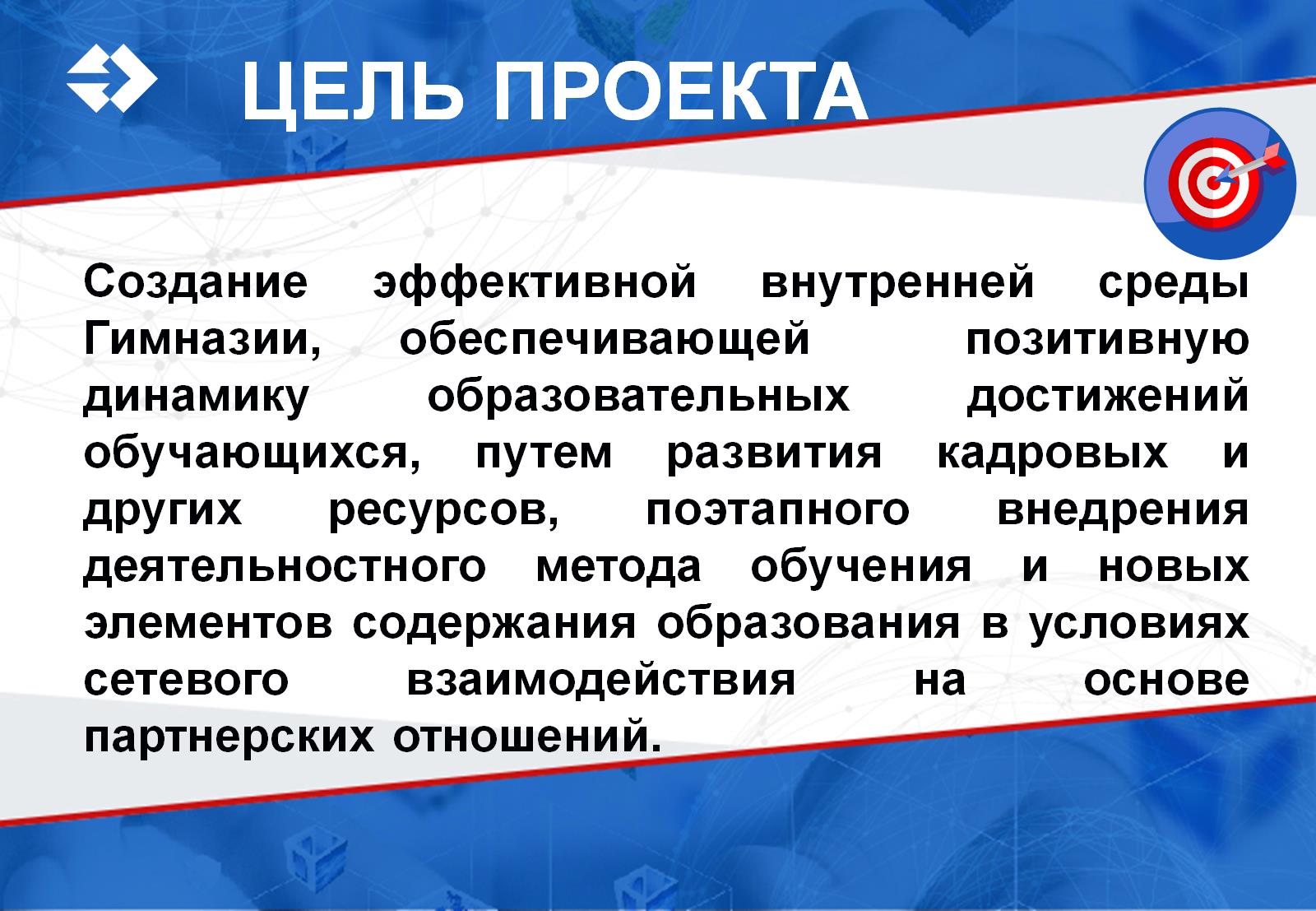 ЦЕЛЬ ПРОЕКТА
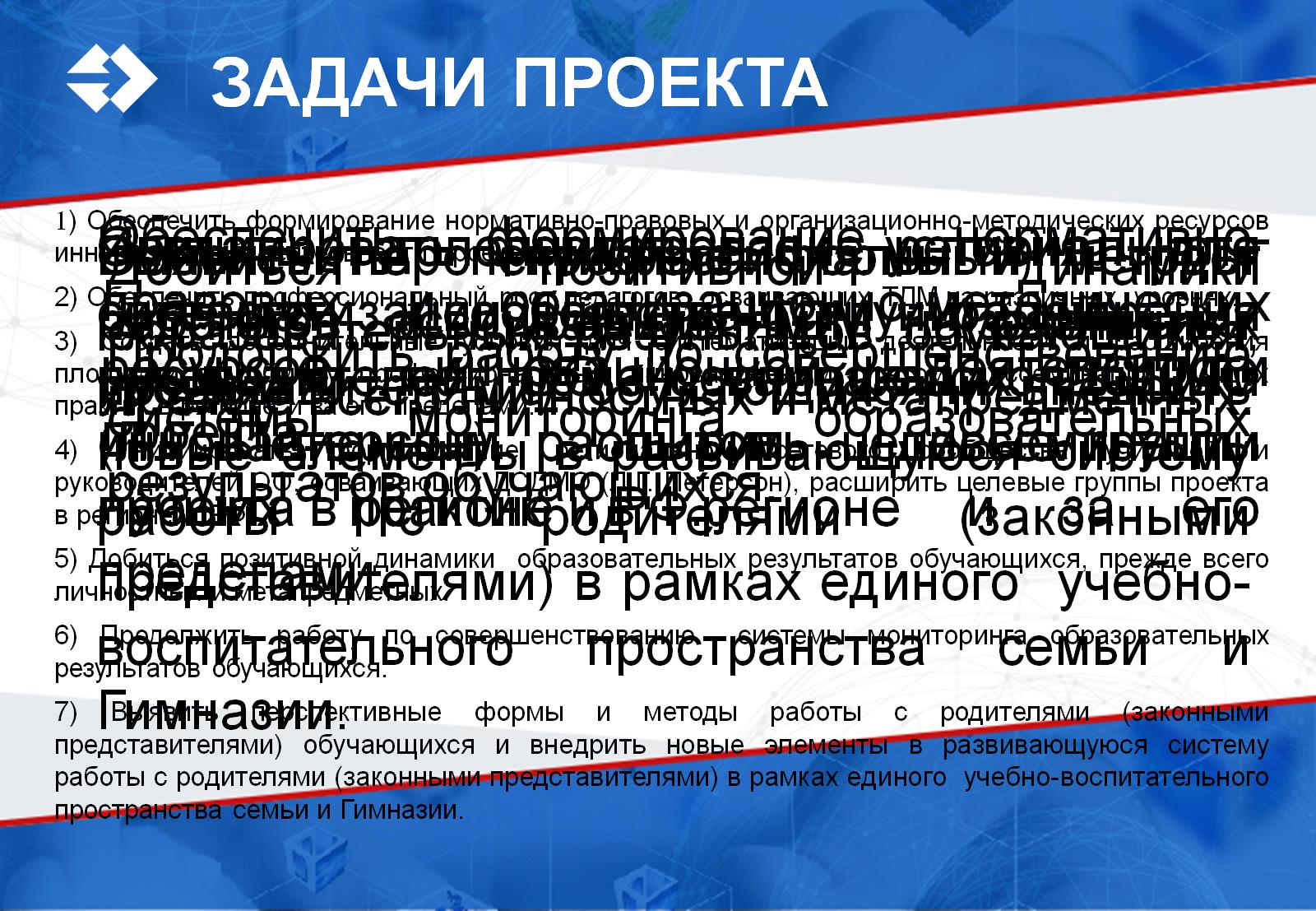 ЗАДАЧИ ПРОЕКТА
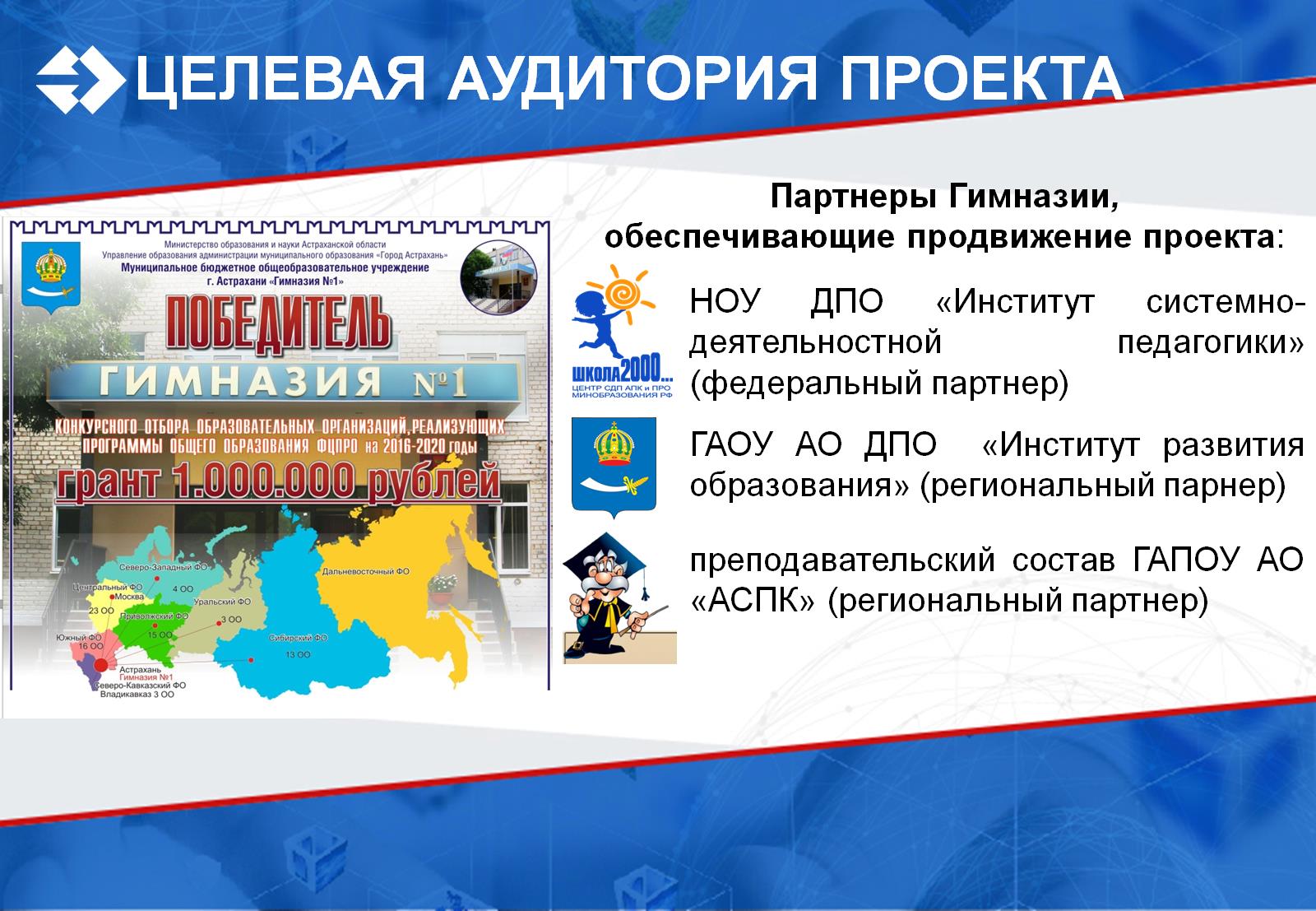 ЦЕЛЕВАЯ АУДИТОРИЯ ПРОЕКТА
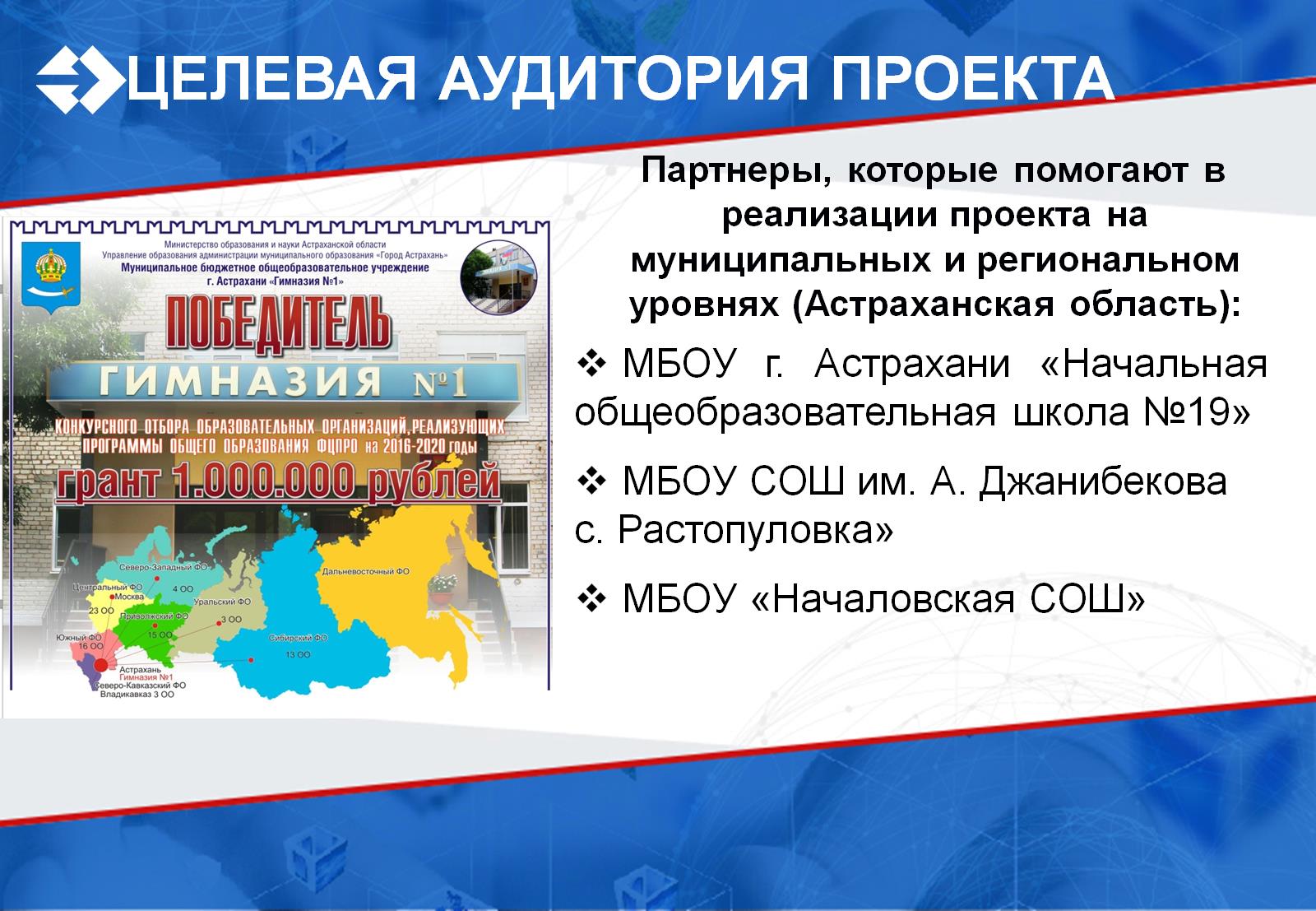 ЦЕЛЕВАЯ АУДИТОРИЯ ПРОЕКТА
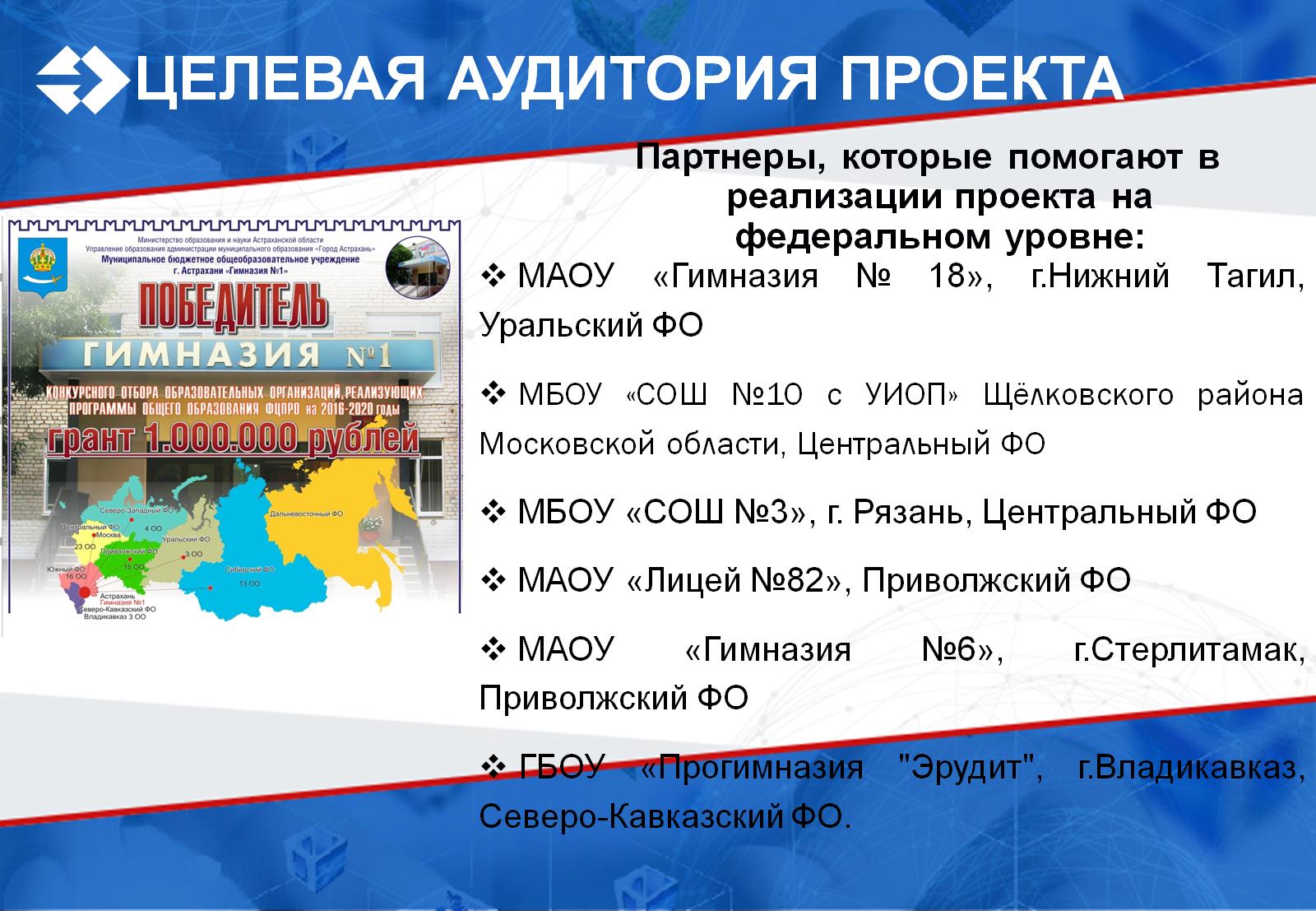 ЦЕЛЕВАЯ АУДИТОРИЯ ПРОЕКТА
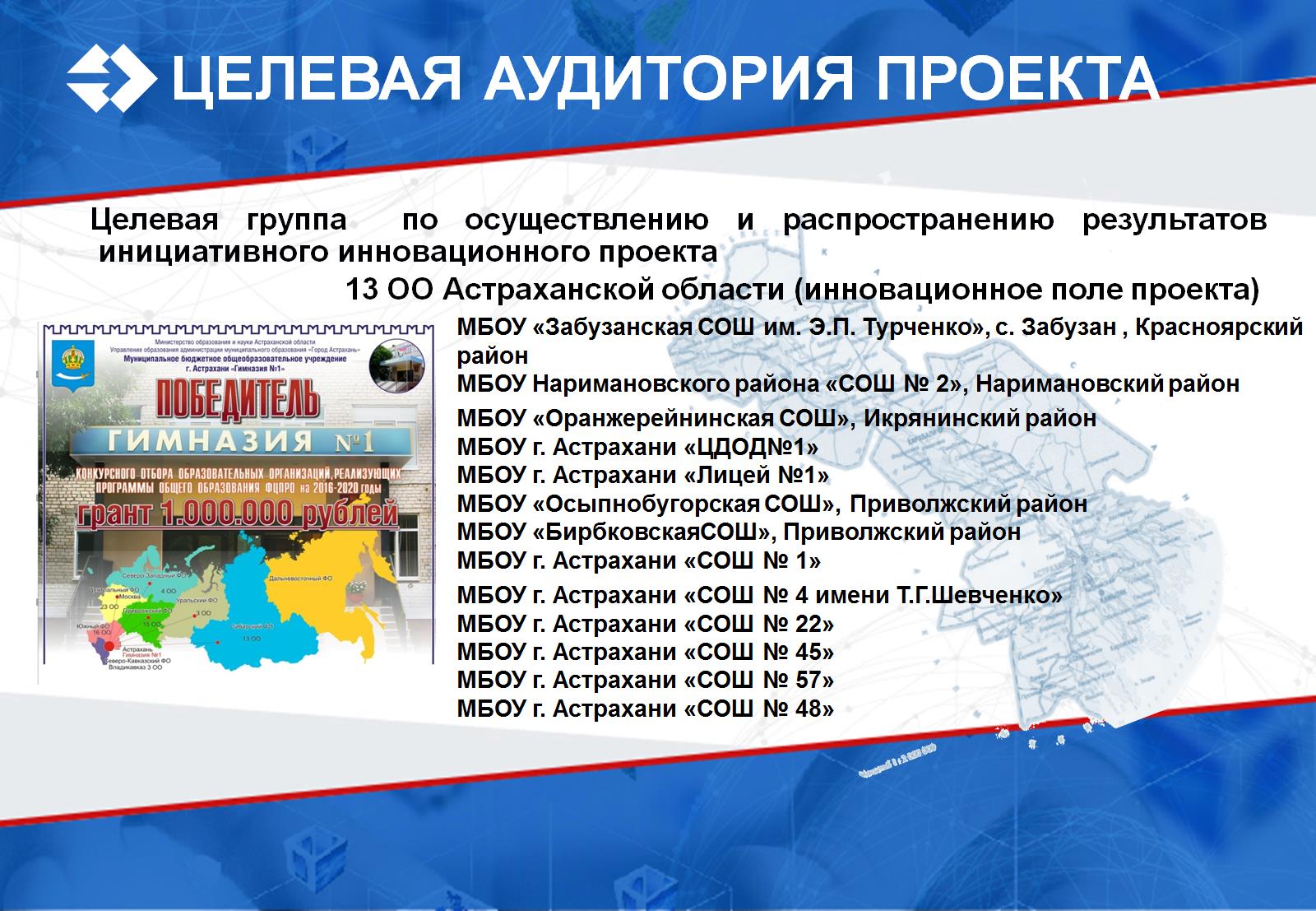 ЦЕЛЕВАЯ АУДИТОРИЯ ПРОЕКТА
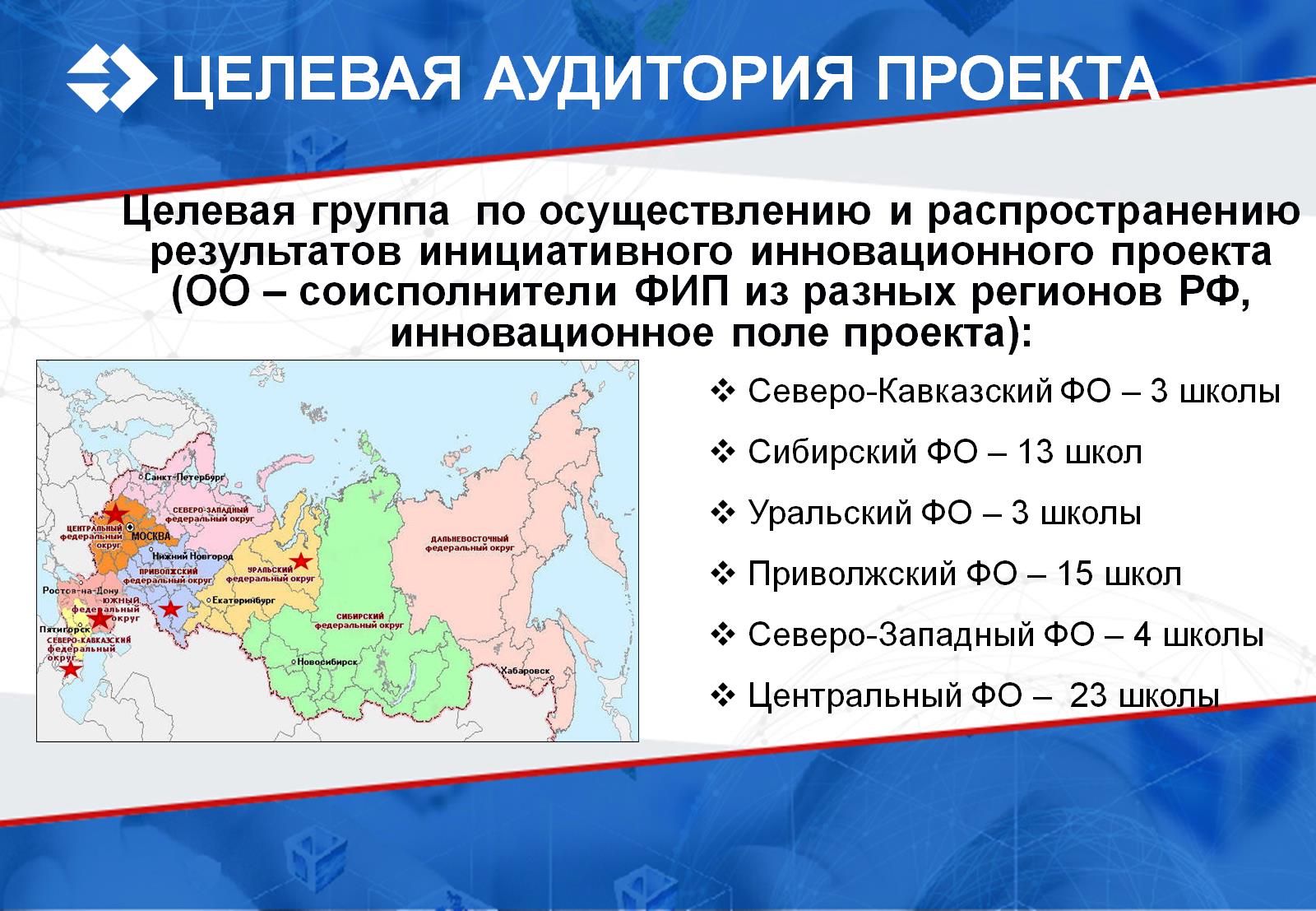 ЦЕЛЕВАЯ АУДИТОРИЯ ПРОЕКТА
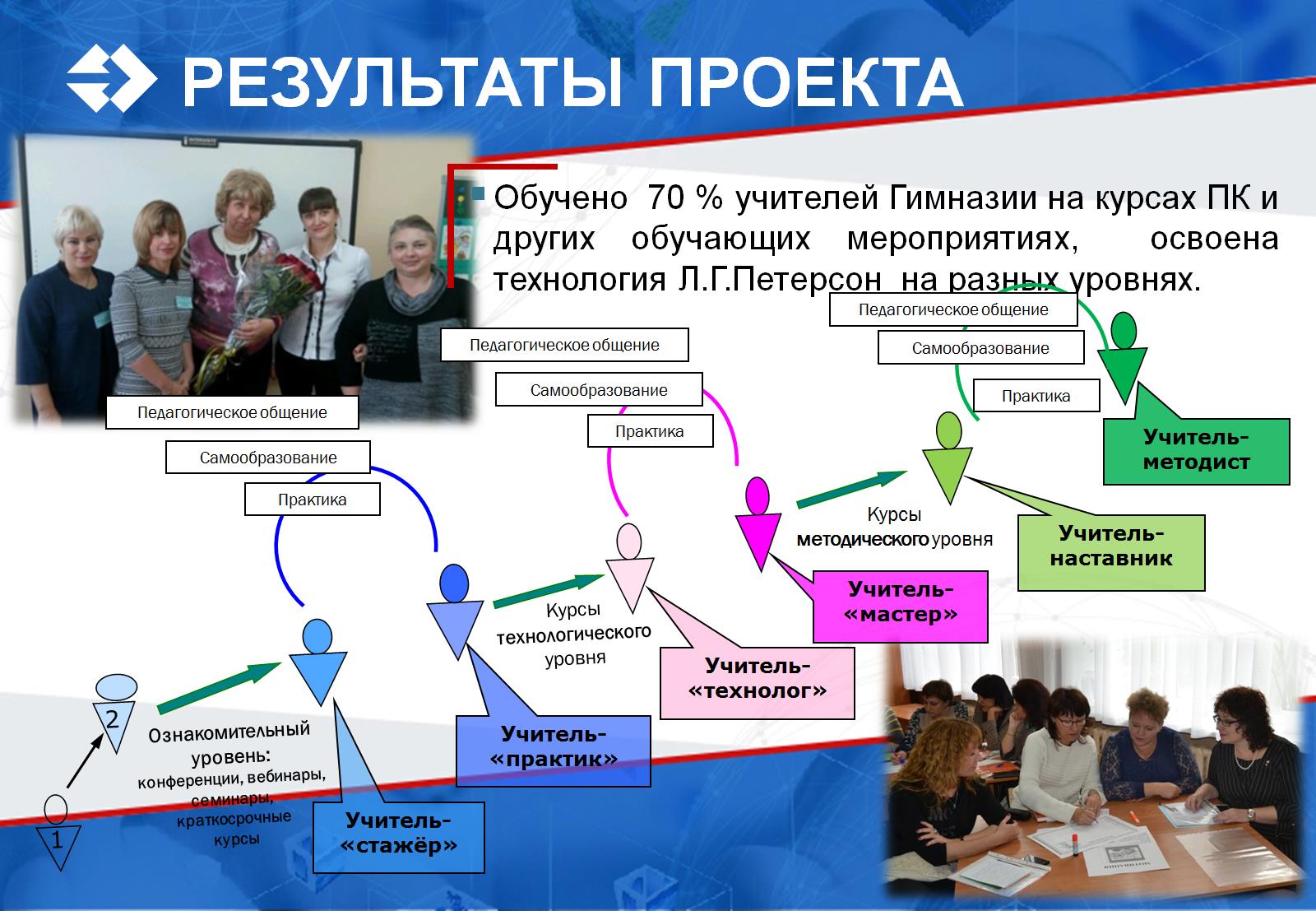 РЕЗУЛЬТАТЫ ПРОЕКТА
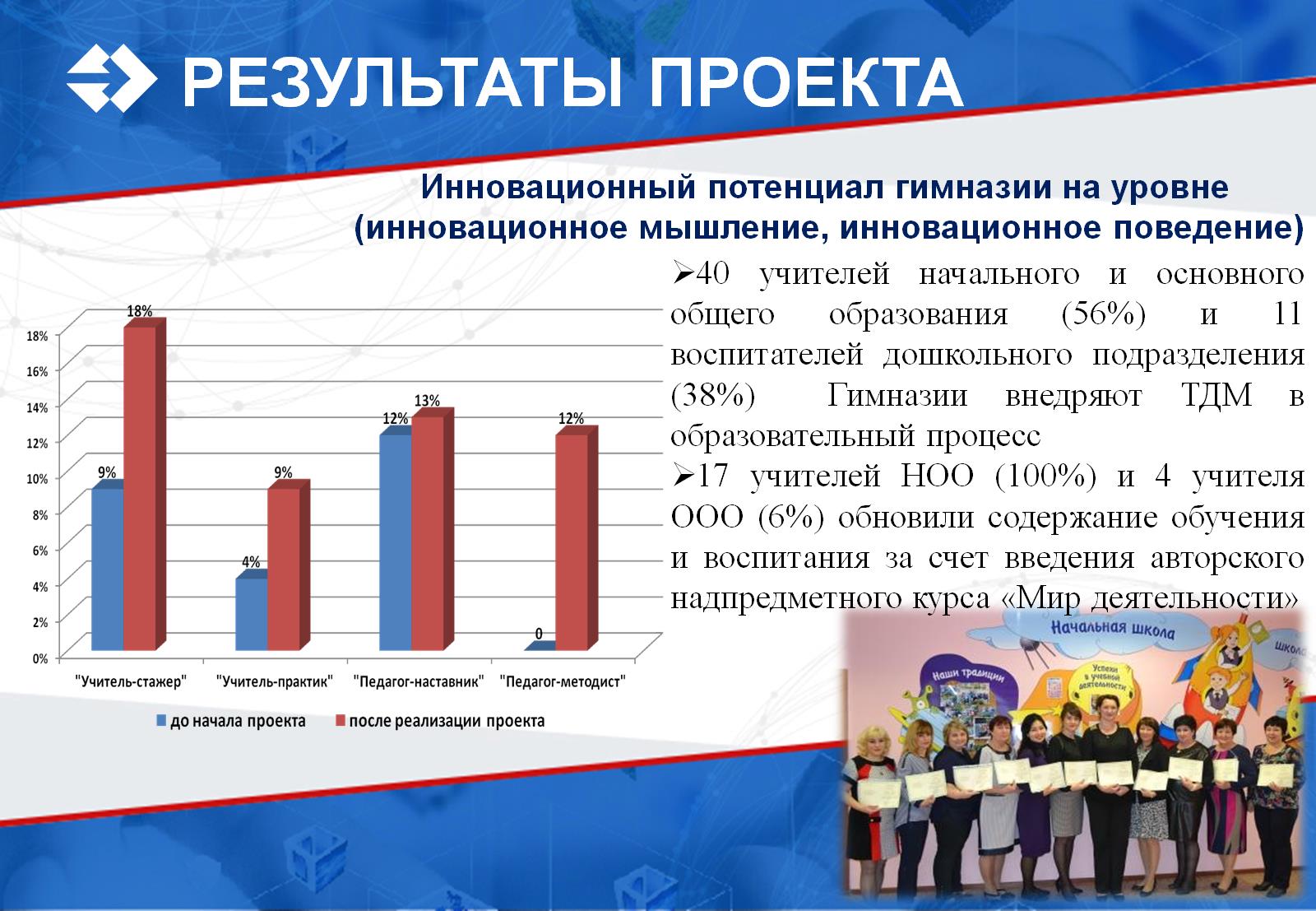 РЕЗУЛЬТАТЫ ПРОЕКТА
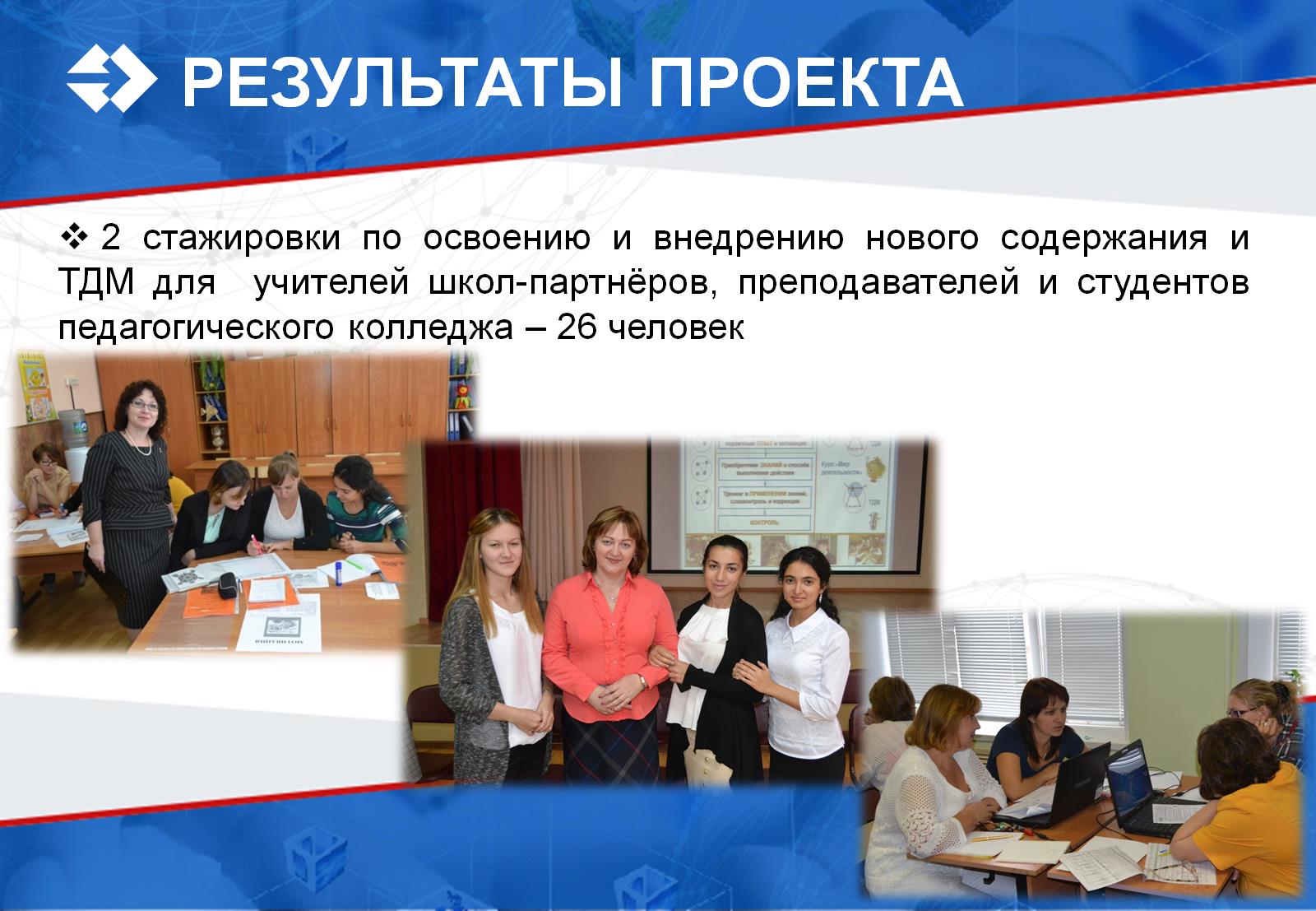 РЕЗУЛЬТАТЫ ПРОЕКТА
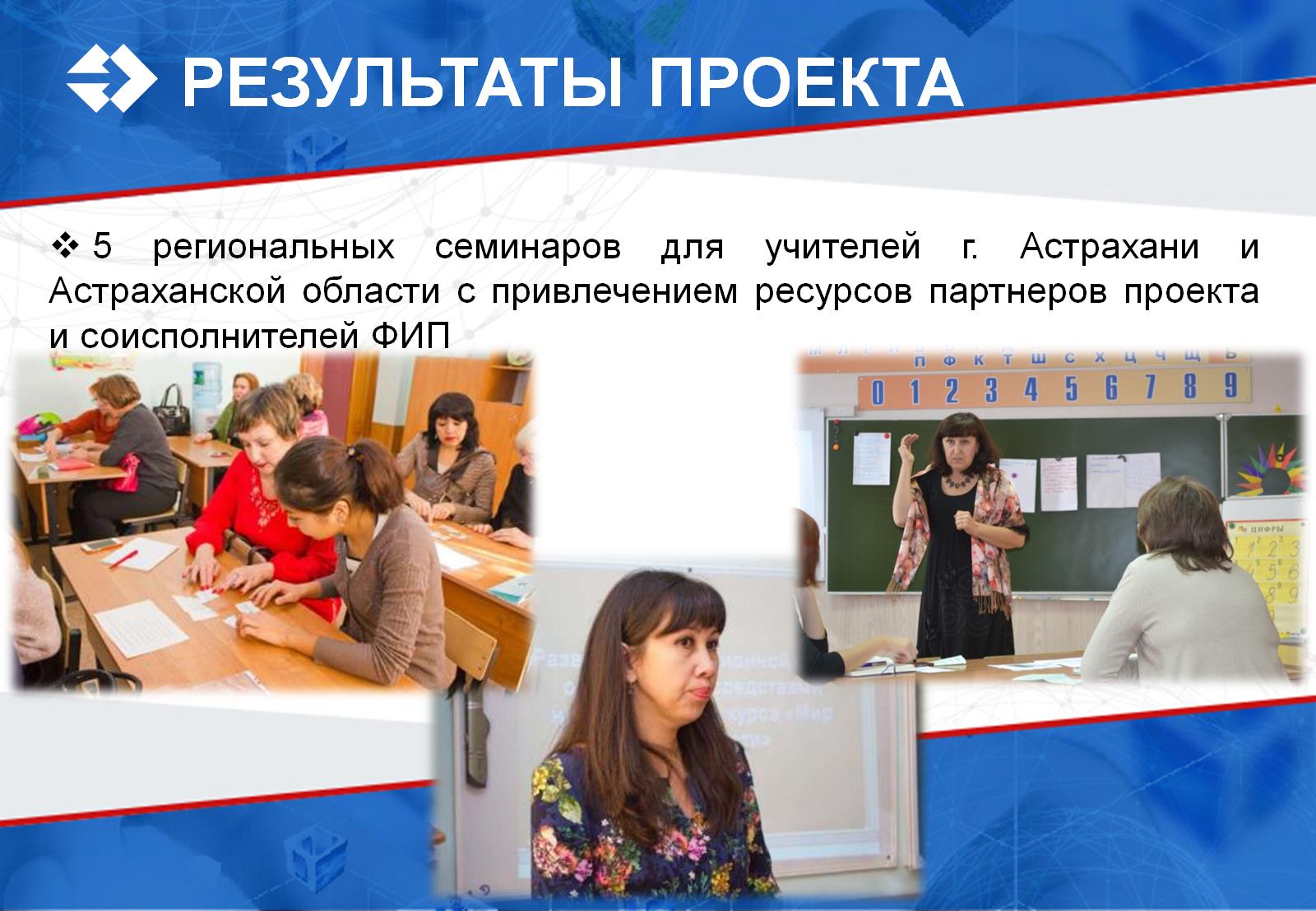 РЕЗУЛЬТАТЫ ПРОЕКТА
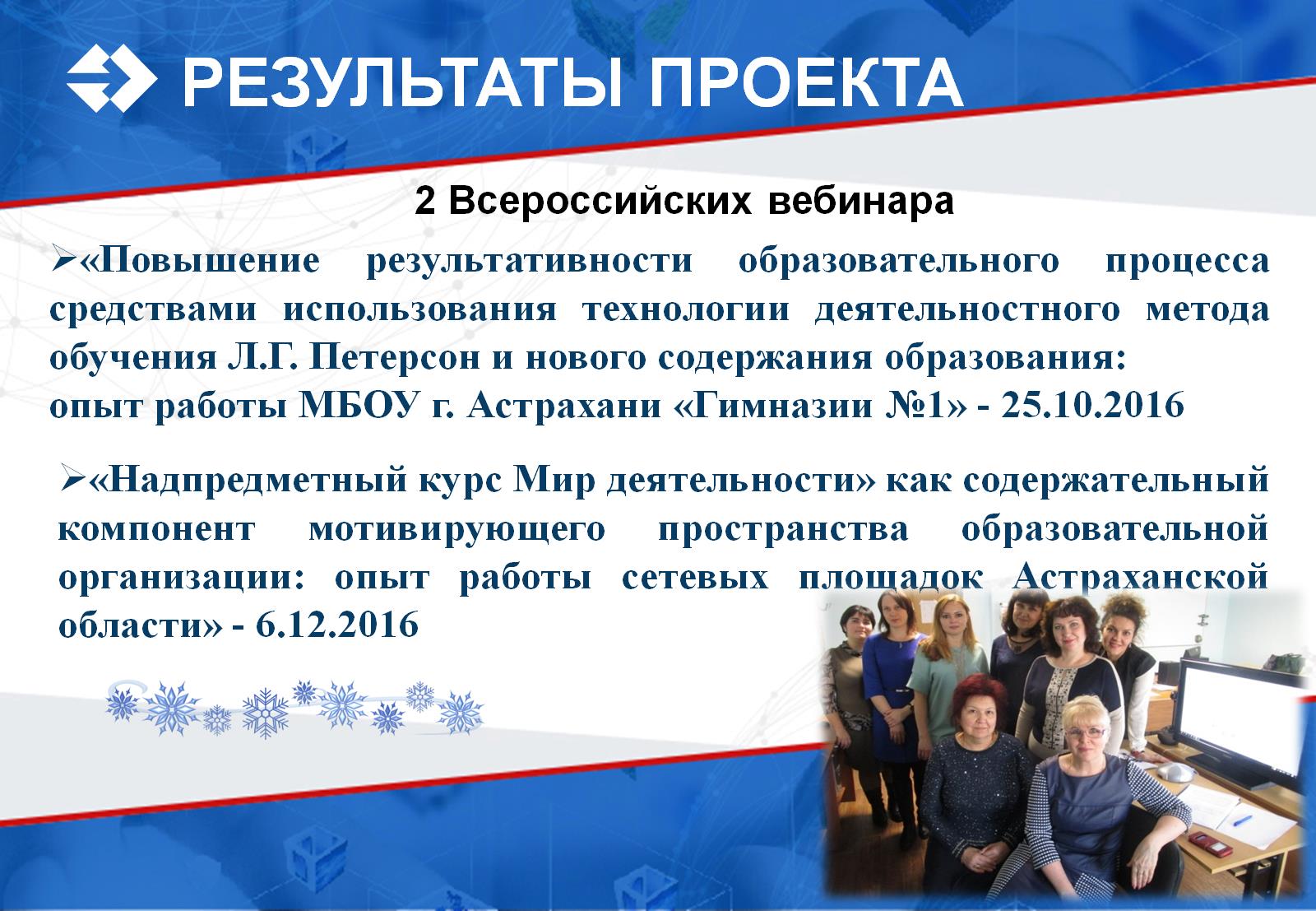 РЕЗУЛЬТАТЫ ПРОЕКТА
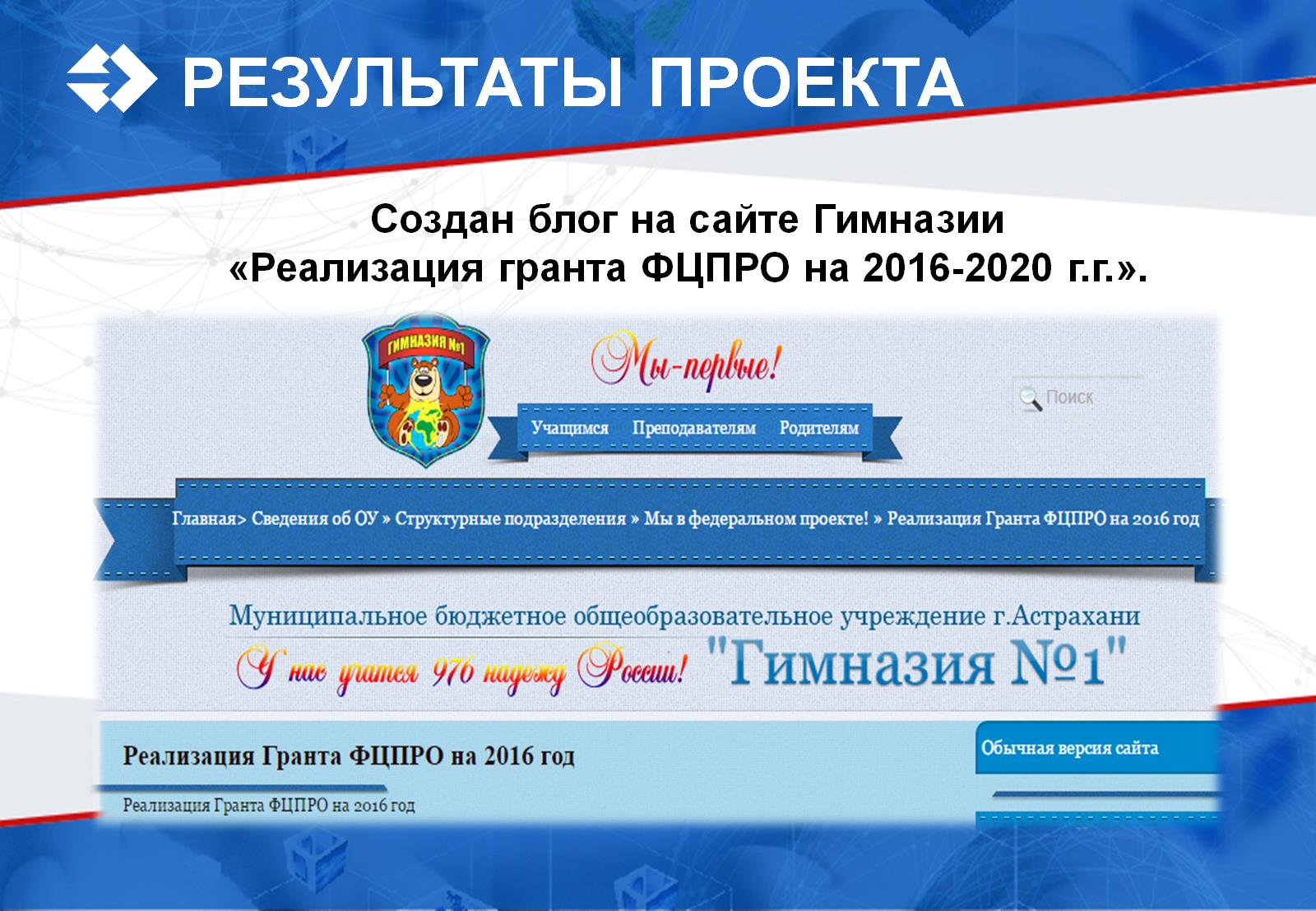 РЕЗУЛЬТАТЫ ПРОЕКТА
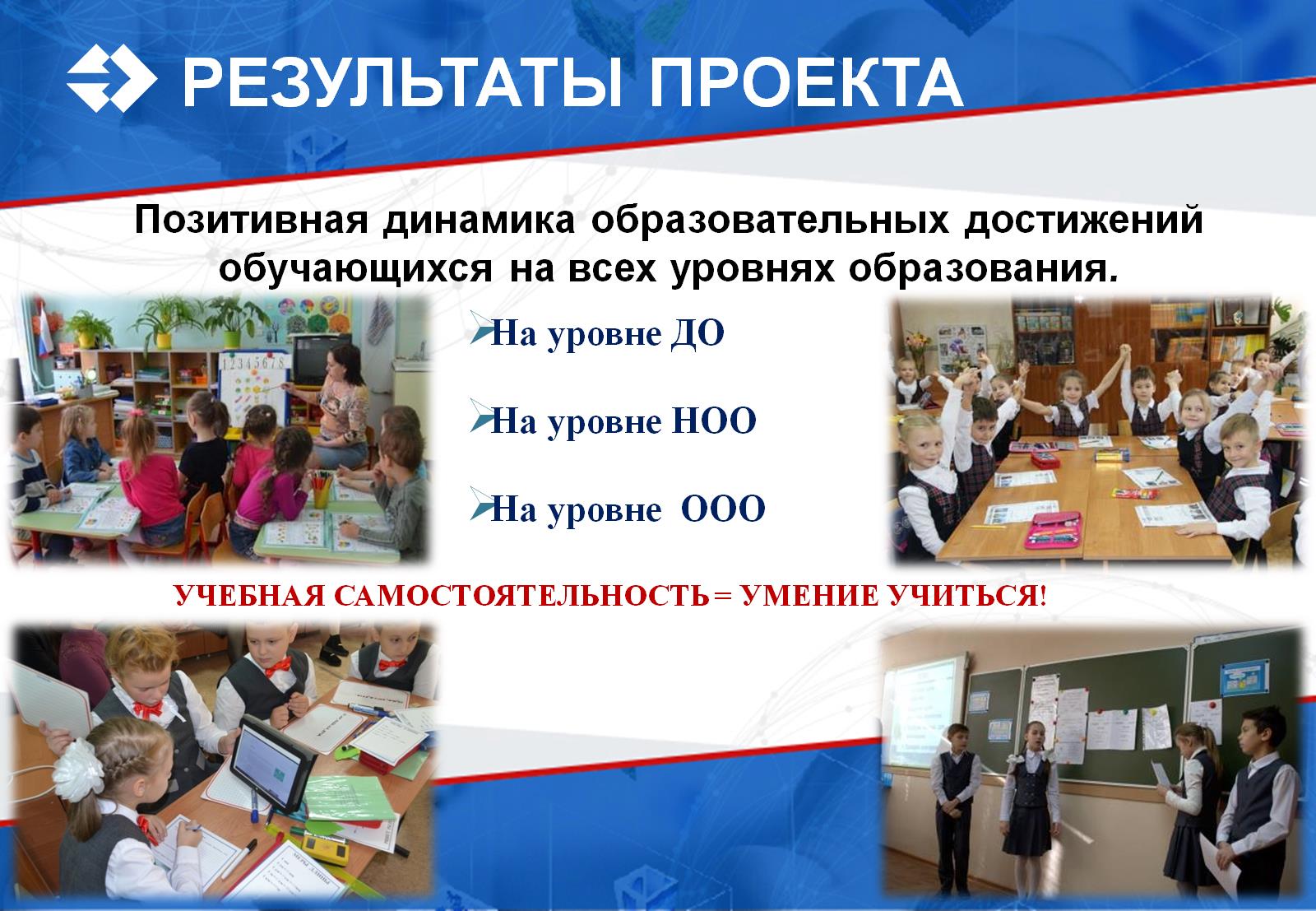 РЕЗУЛЬТАТЫ ПРОЕКТА
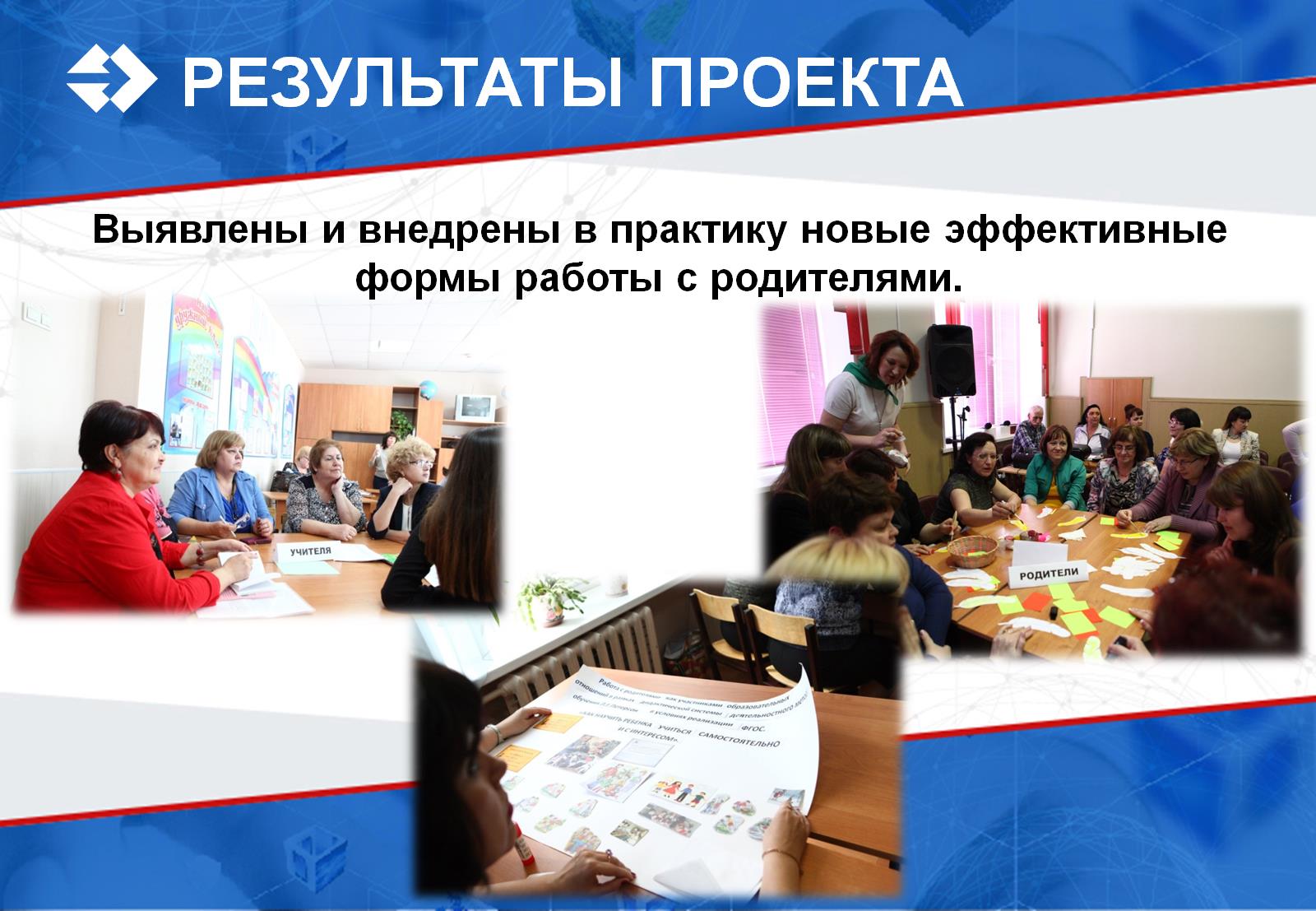 РЕЗУЛЬТАТЫ ПРОЕКТА
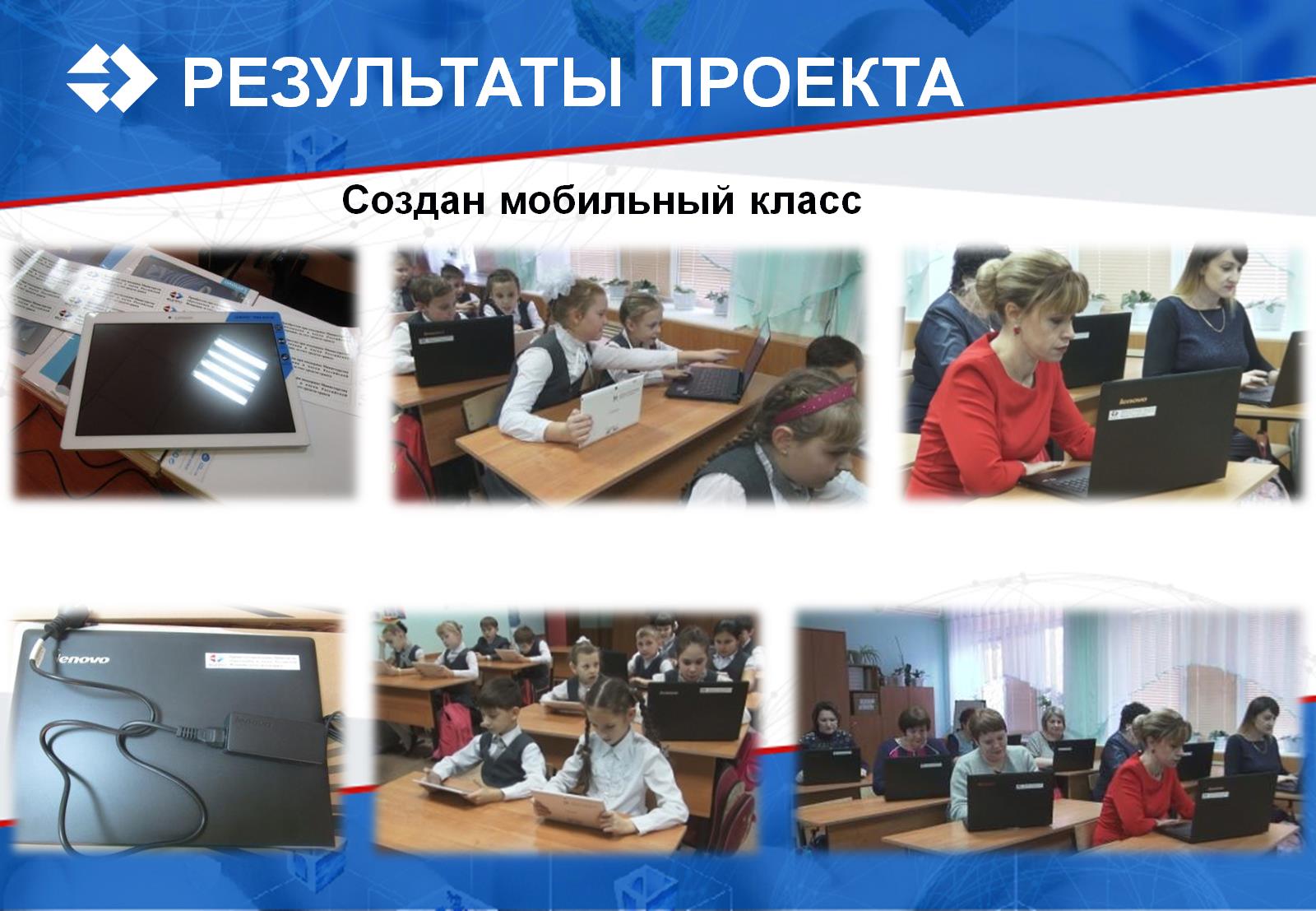 РЕЗУЛЬТАТЫ ПРОЕКТА
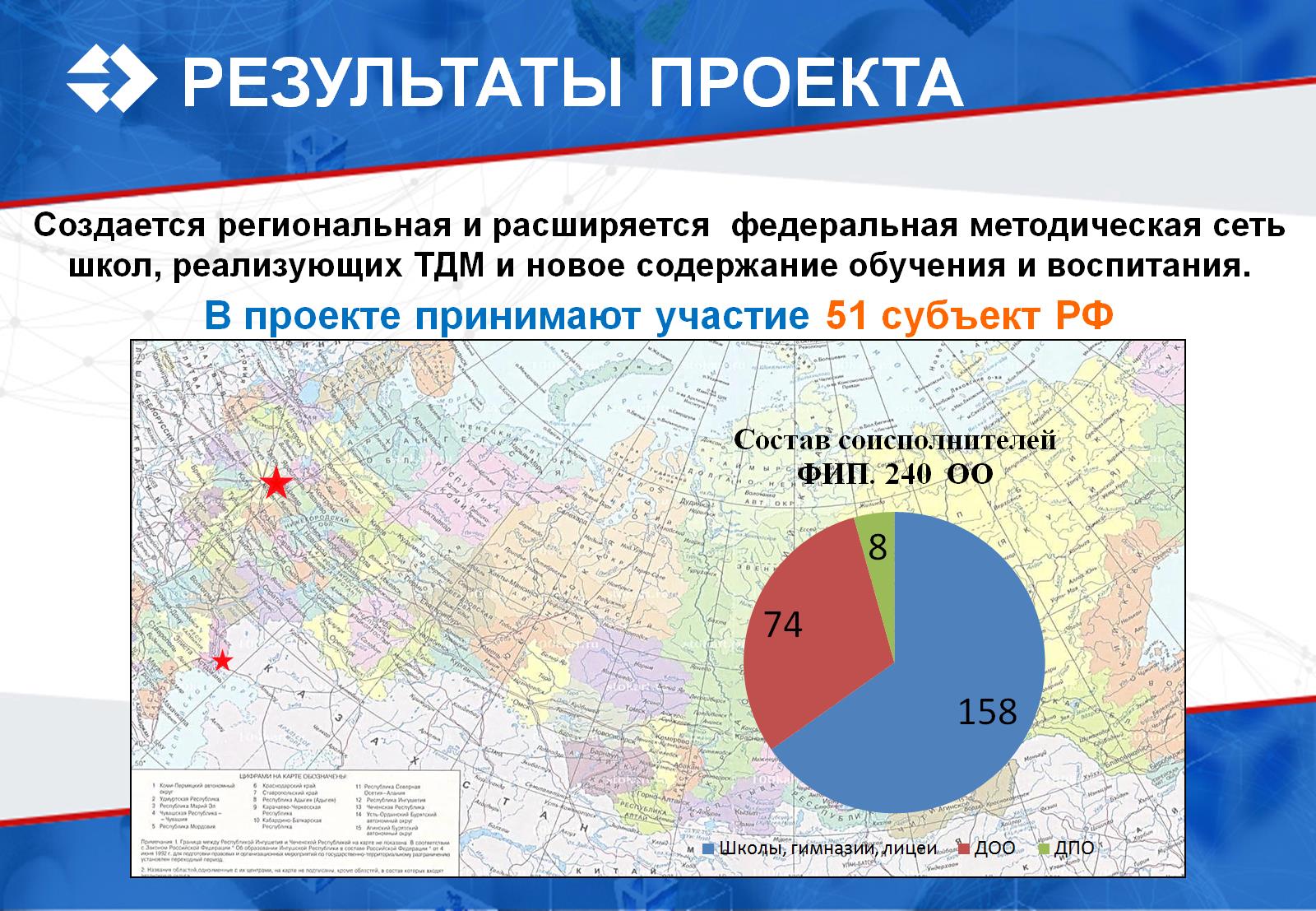 РЕЗУЛЬТАТЫ ПРОЕКТА
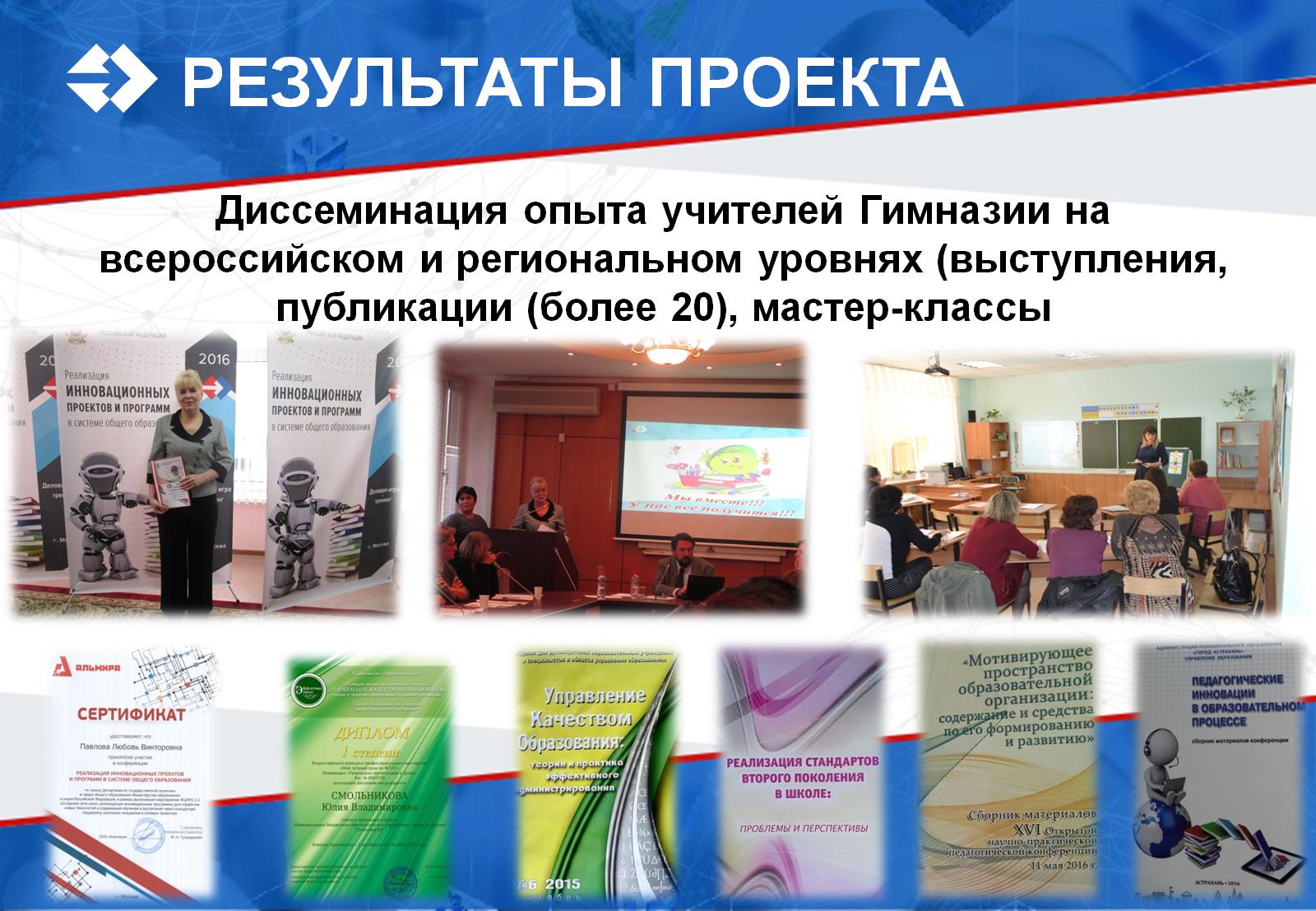 РЕЗУЛЬТАТЫ ПРОЕКТА
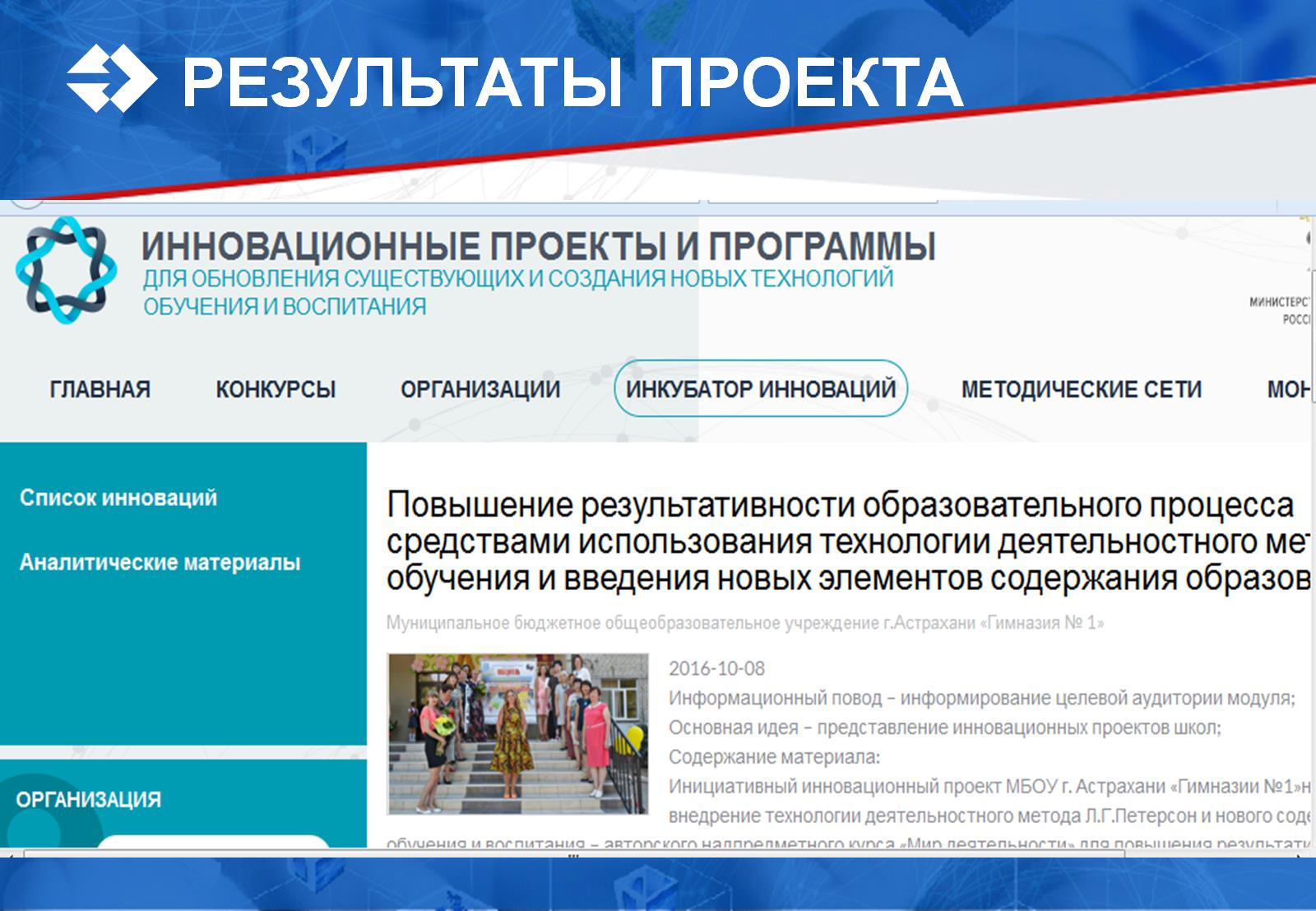 РЕЗУЛЬТАТЫ ПРОЕКТА
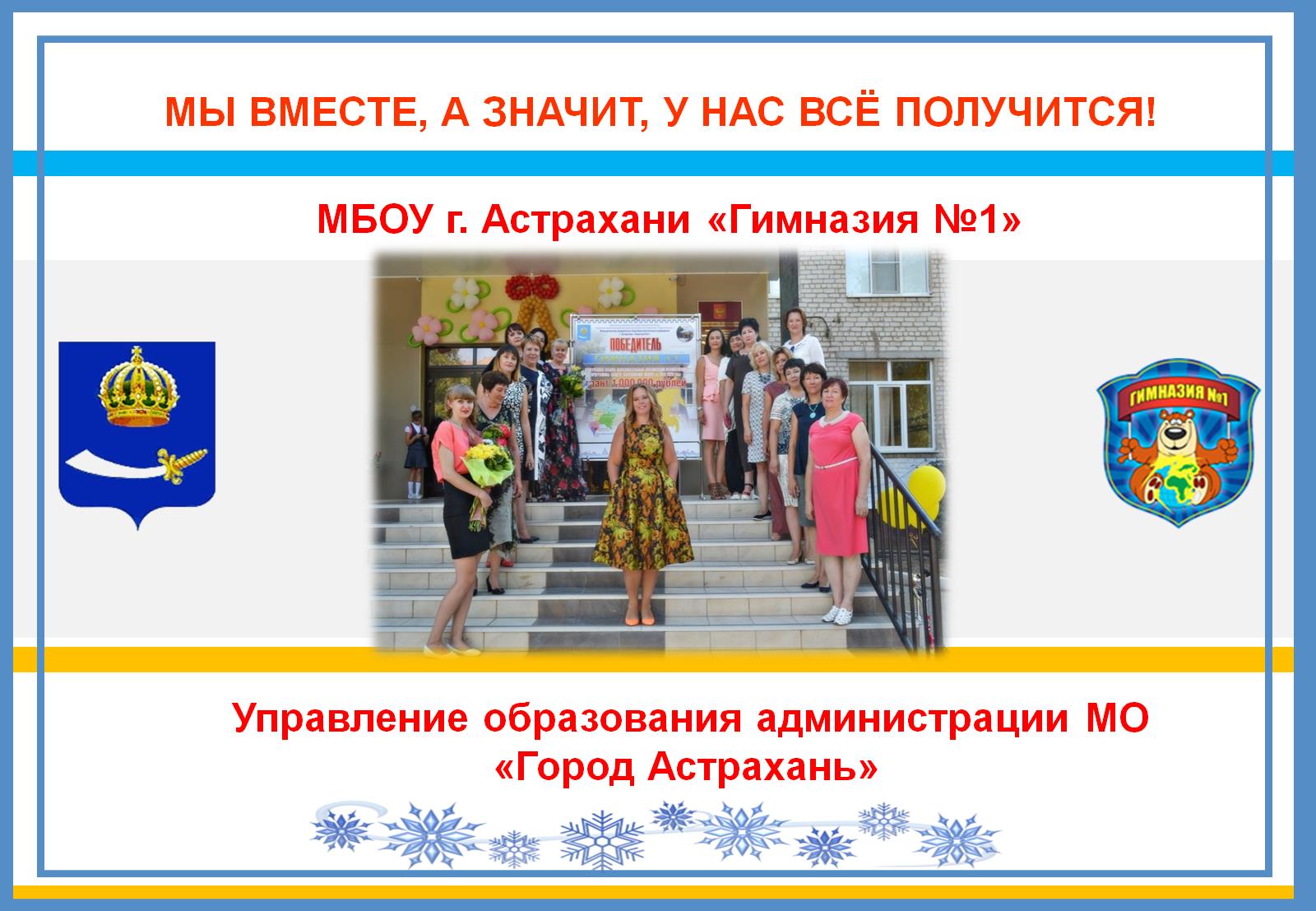 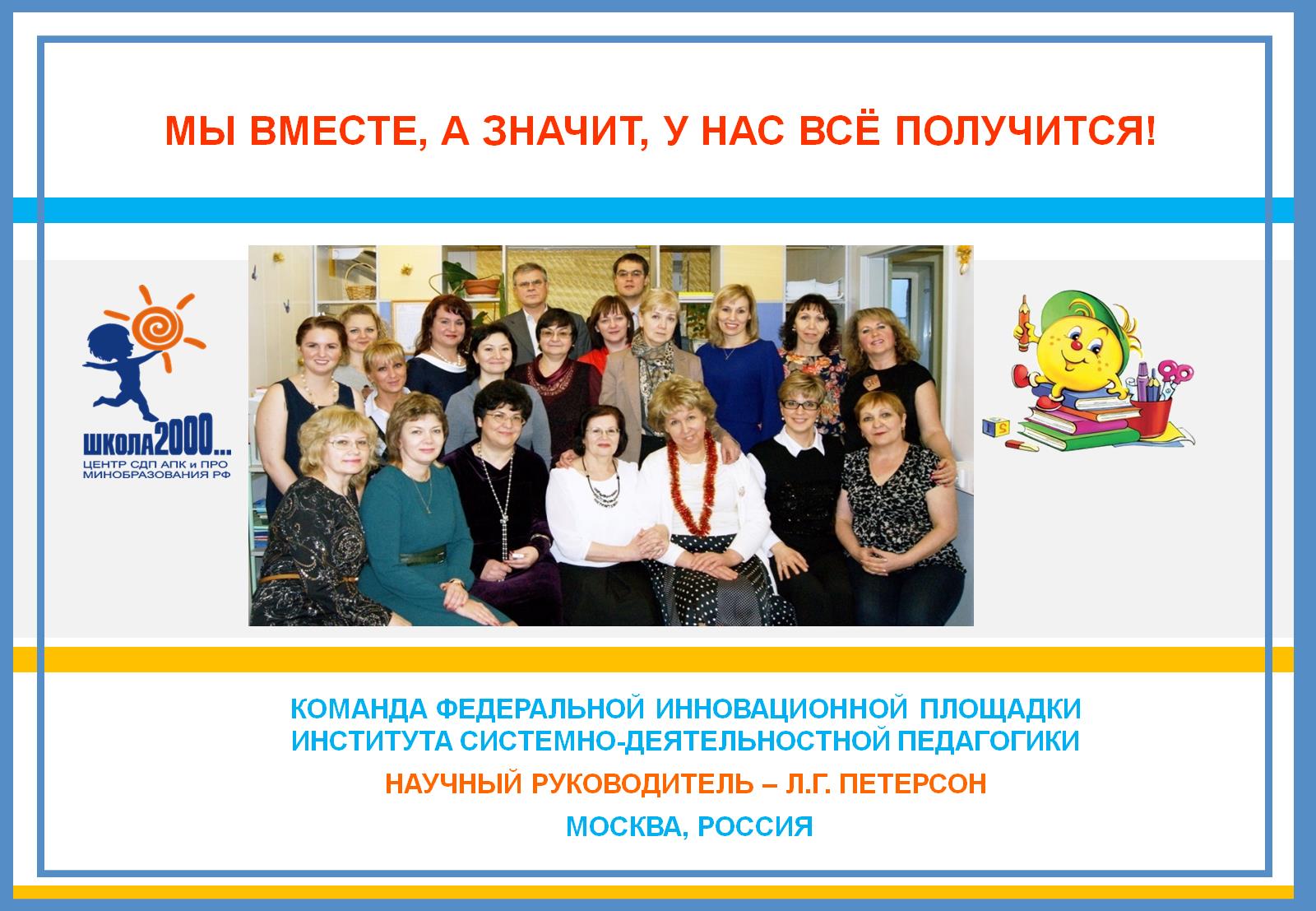 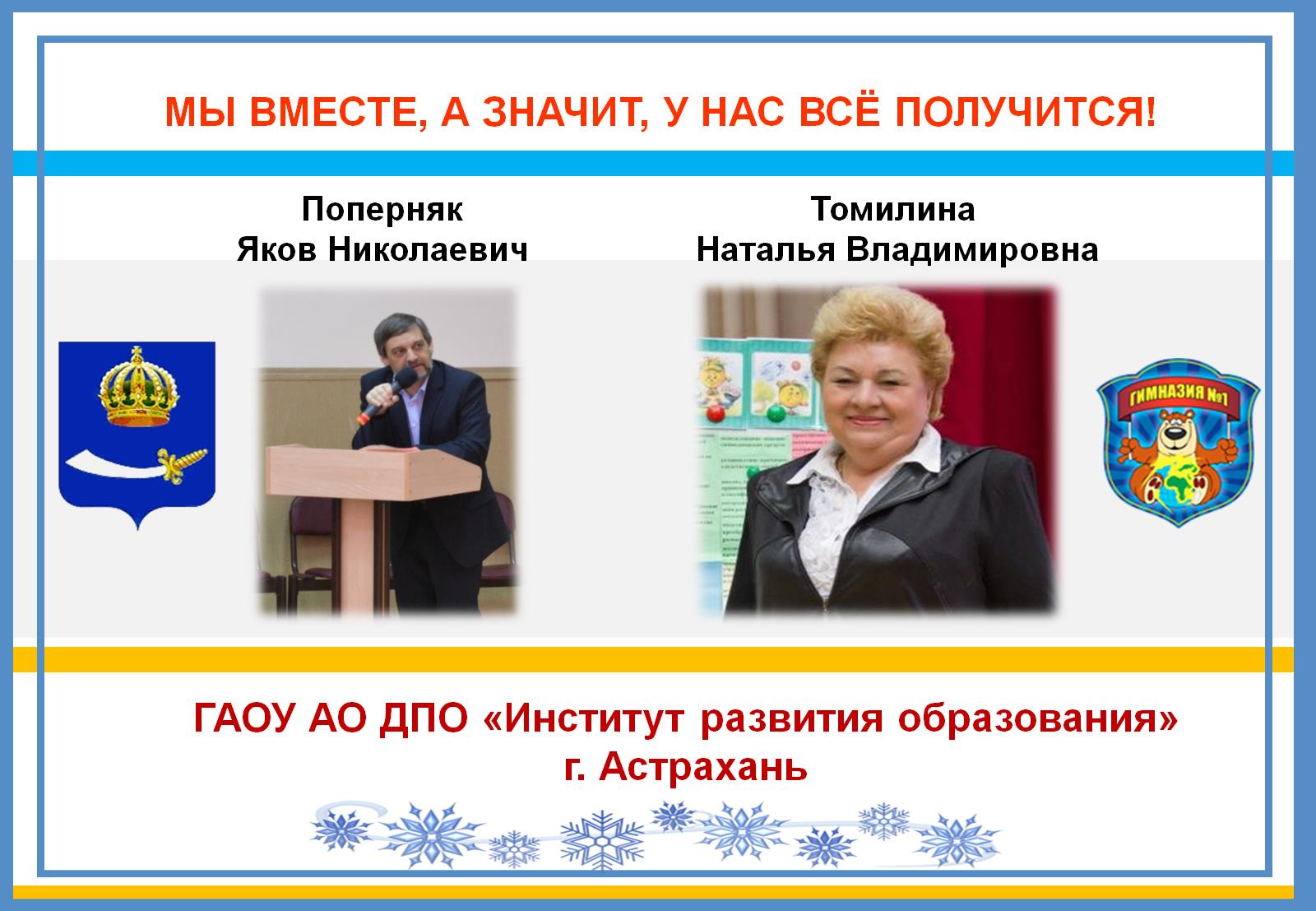 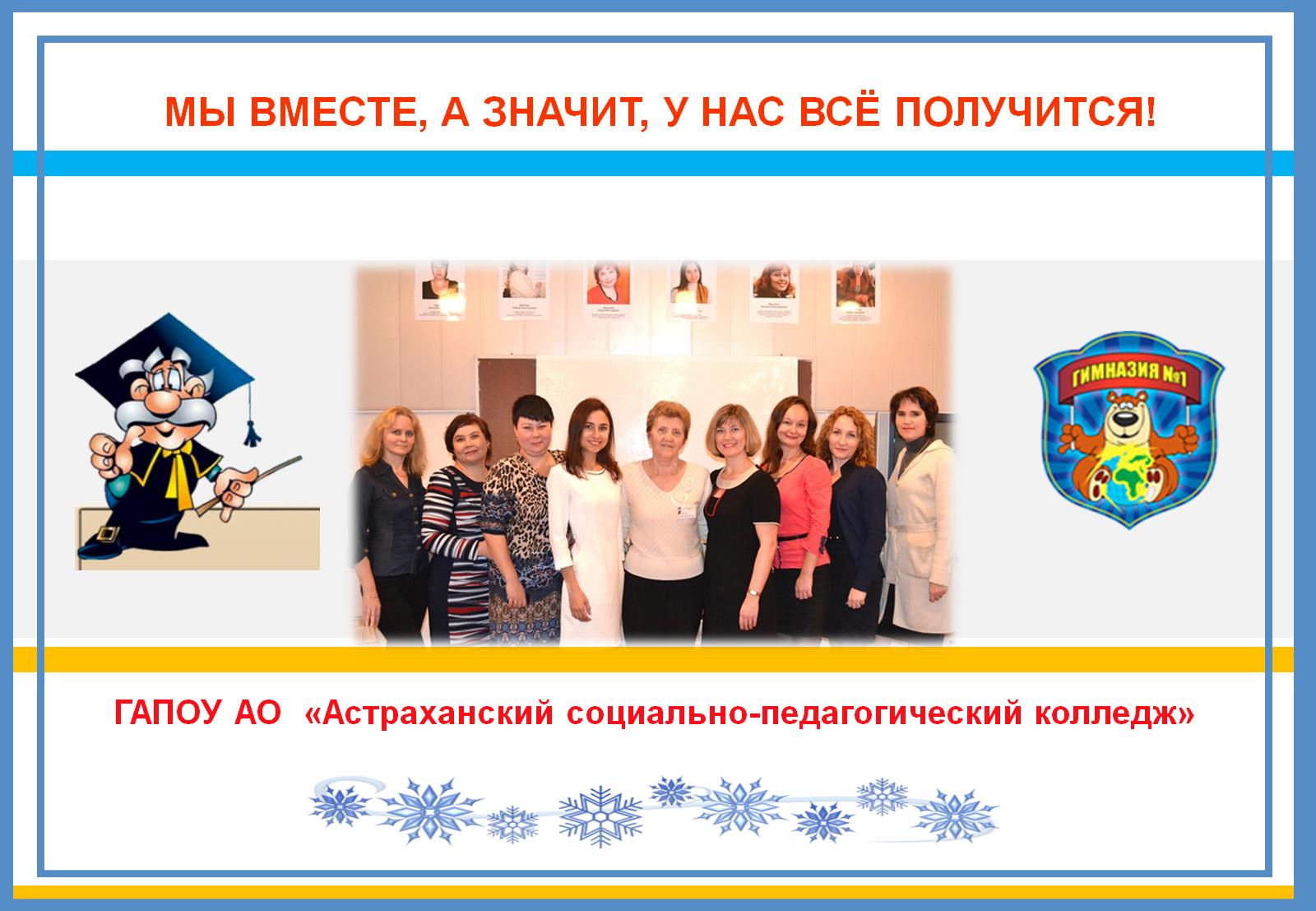 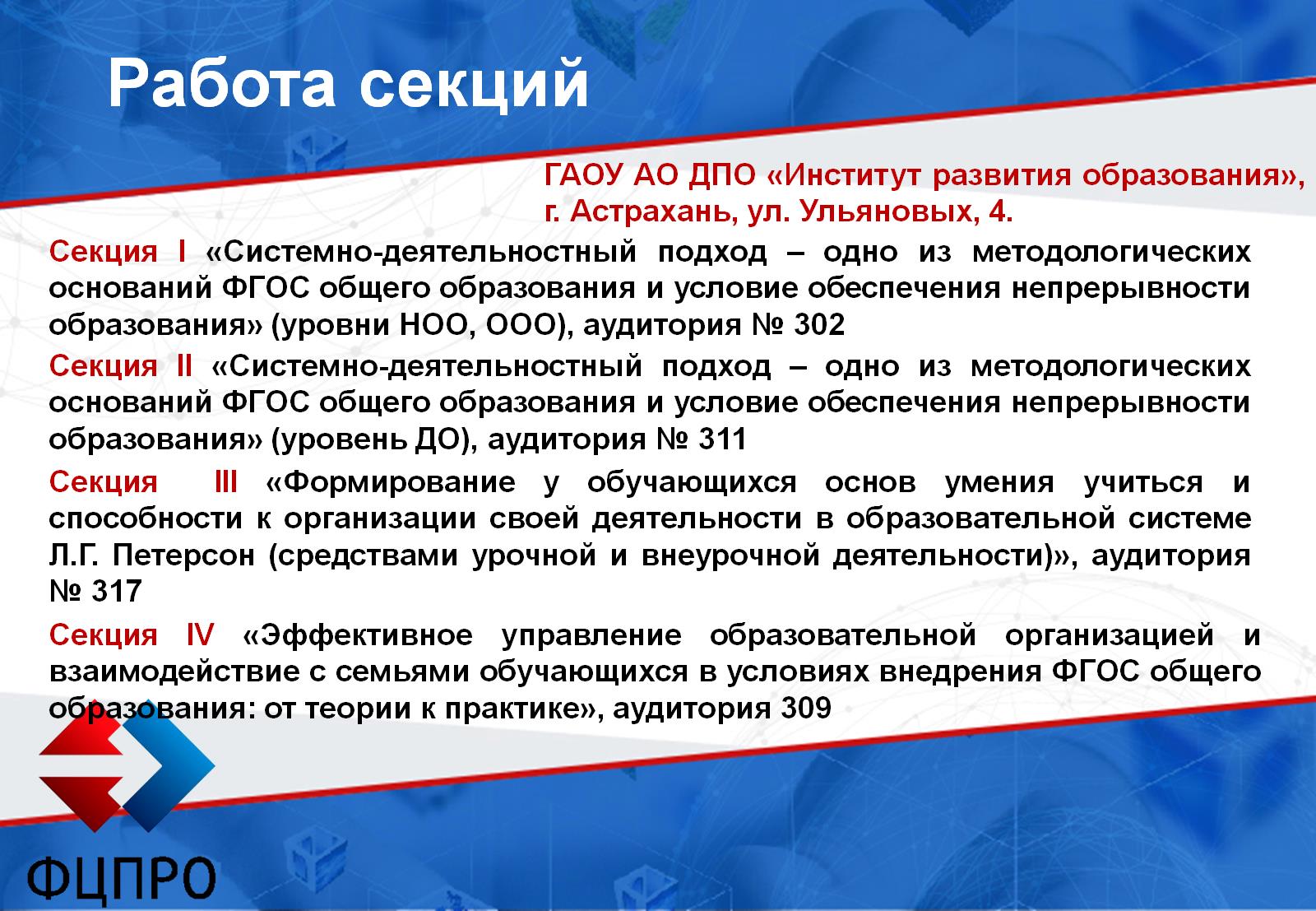 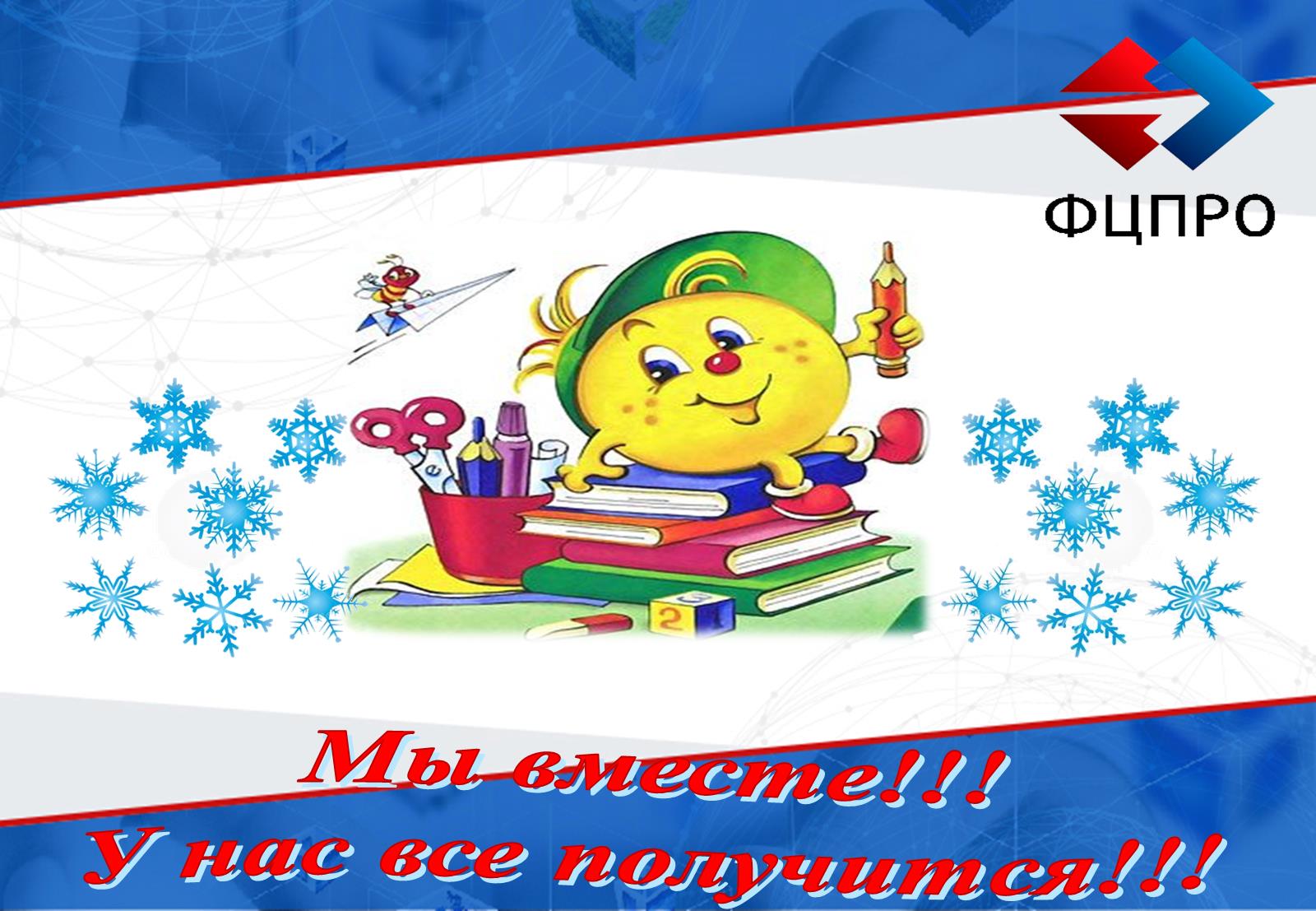